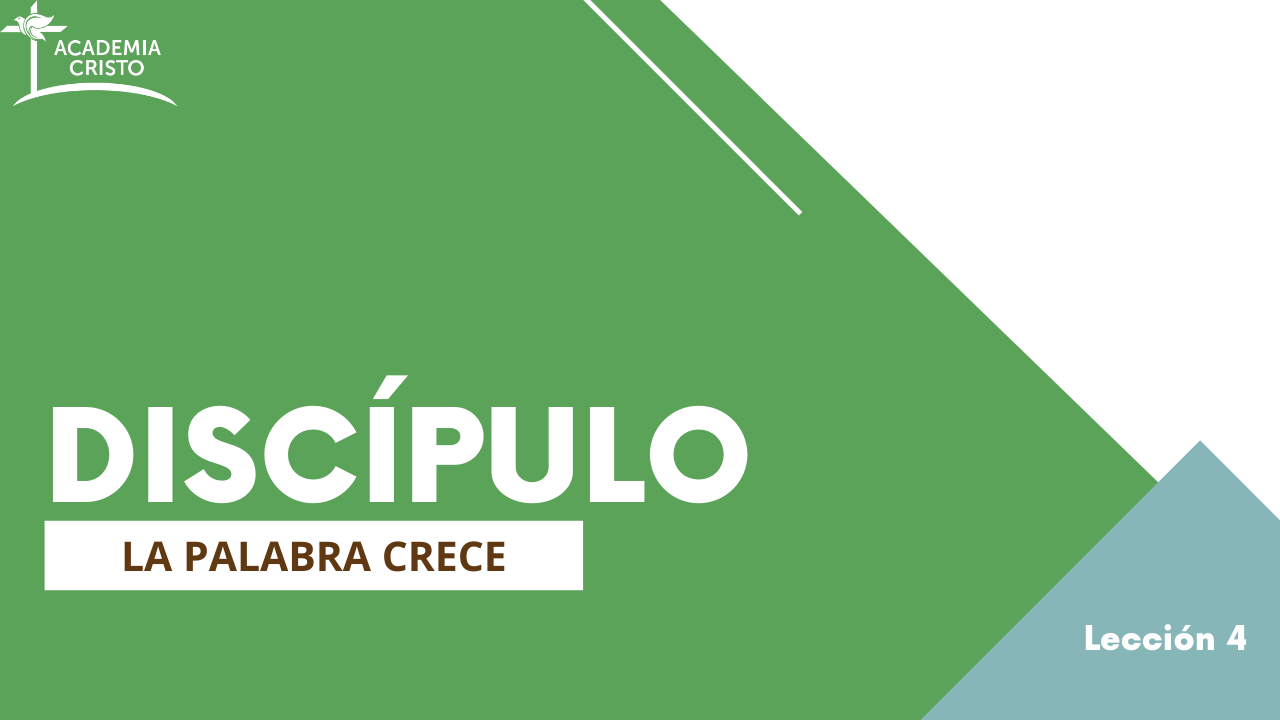 [Speaker Notes: Bienvenida y saludos

Bienvenidos a la Lección 4 de nuestro estudio. Es un gozo tenerlos aquí nuevamente para seguir aprendiendo juntos como discípulos de Jesús.]
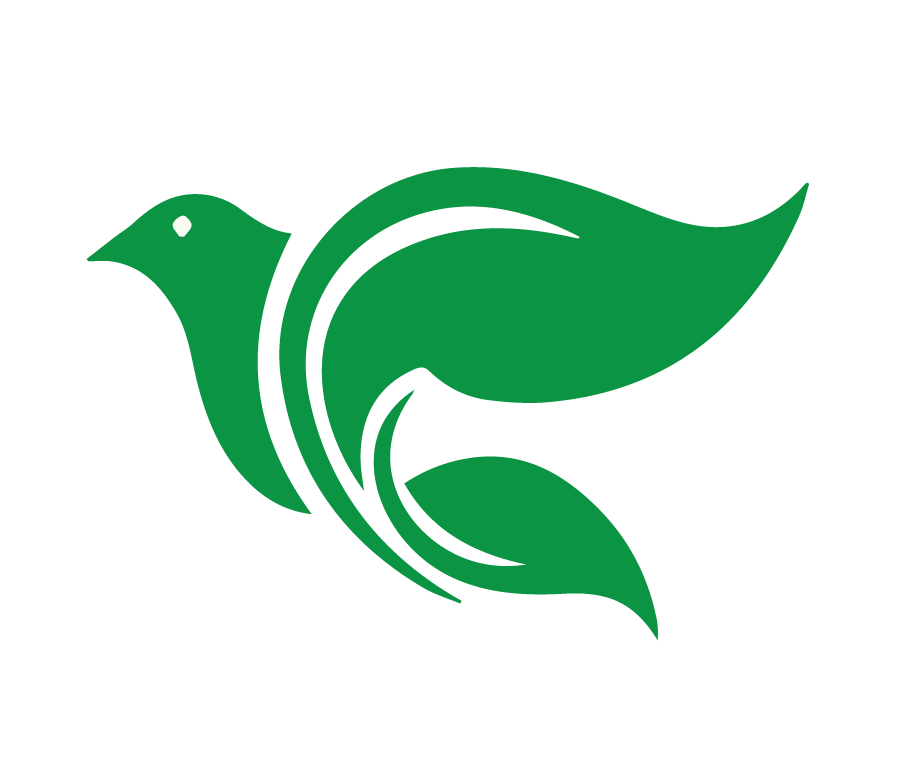 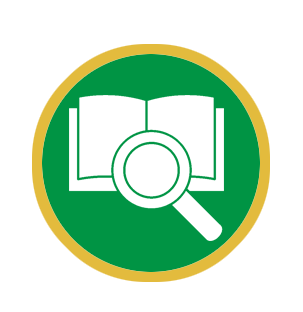 Lección 4
Hábito 1: Hacer el Bien
[Speaker Notes: Introducción breve a la lección

Hoy exploraremos el hábito de un discípulo de Cristo: Hacer el bien. Reflexionaremos sobre cómo Jesús mostró compasión en su ministerio y como nosotros podemos seguir su ejemplo en nuestras vidas diarias.]
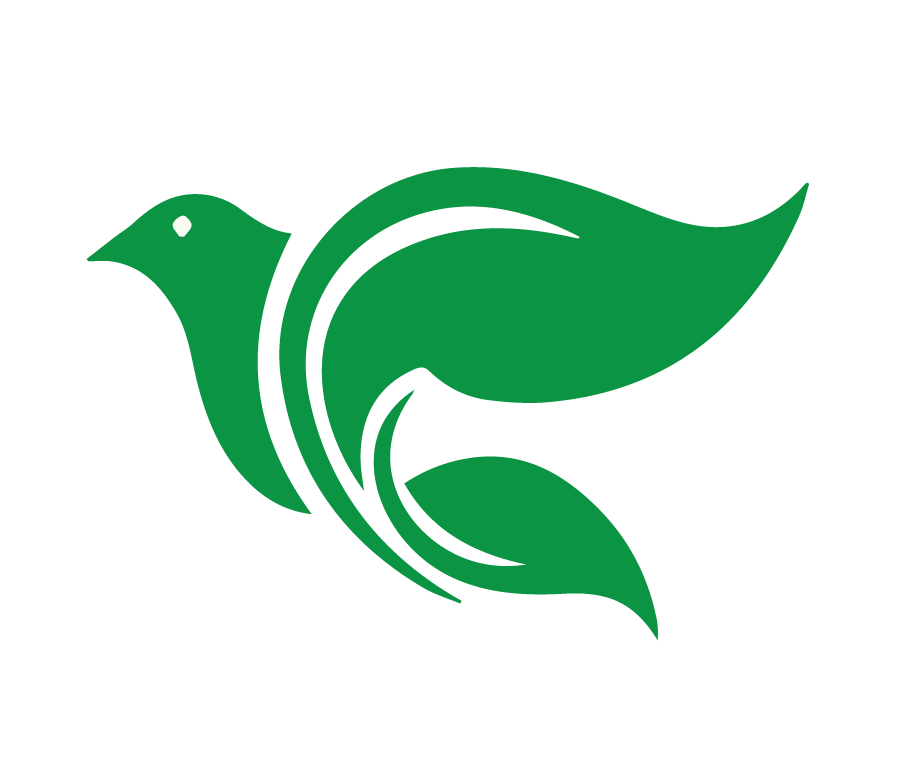 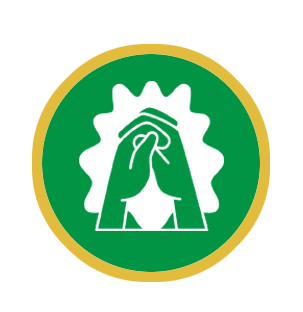 Oración
[Speaker Notes: Oración 
Comienza con la siguiente oración (o usa una propia): 

Querido Padre Celestial, a través de tu hijo Jesús mostraste el alcance total de tu amor. Envía tu Espíritu Santo para recordarnos constantemente lo que Jesús ha hecho por nosotros para que podamos mostrar su amor a los demás. Bendice nuestro estudio de tu Palabra hoy para que podamos crecer en amor por ti y amor por nuestro prójimo. En el nombre de Jesús oramos. Amén]
Analizar y aplicar Lucas 7:11-17 utilizando el método de las 4C.
Objetivos de la Lección
Describir el hábito de un discípulo: Hacer el bien
Nombrar maneras de cómo Podemos hacer el bien en nuestras vidas diarias.
[Speaker Notes: OBJECTIVOS DE LA CLASE 
Presente los tres objetivos principales de la lección. Invite a los estudiantes a tomar notas y a tener sus Biblias listas. 
 
En la lección hoy día, nuestro objetivo es: 
1. Analizar y aplicar la historia de Lucas 7:11-17 utilizando el método de las 4C. 
2. Describir el hábito de un discípulo: Hacer el bien. 
3. Nombrar maneras  de cómo podemos hacer el bien en nuestras vidas diarias.]
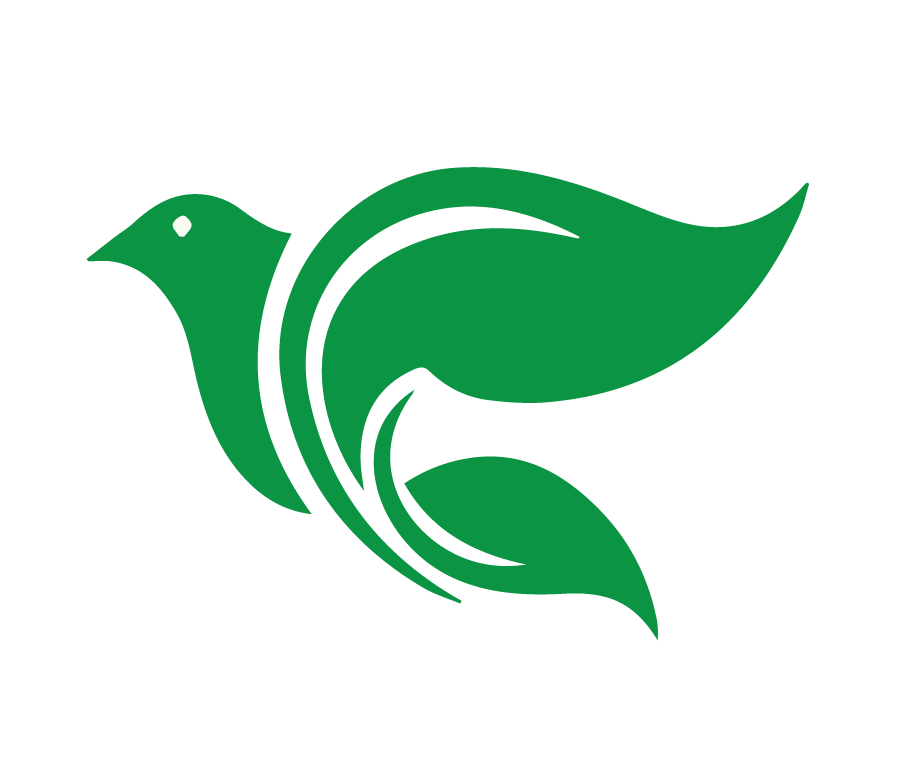 Captar
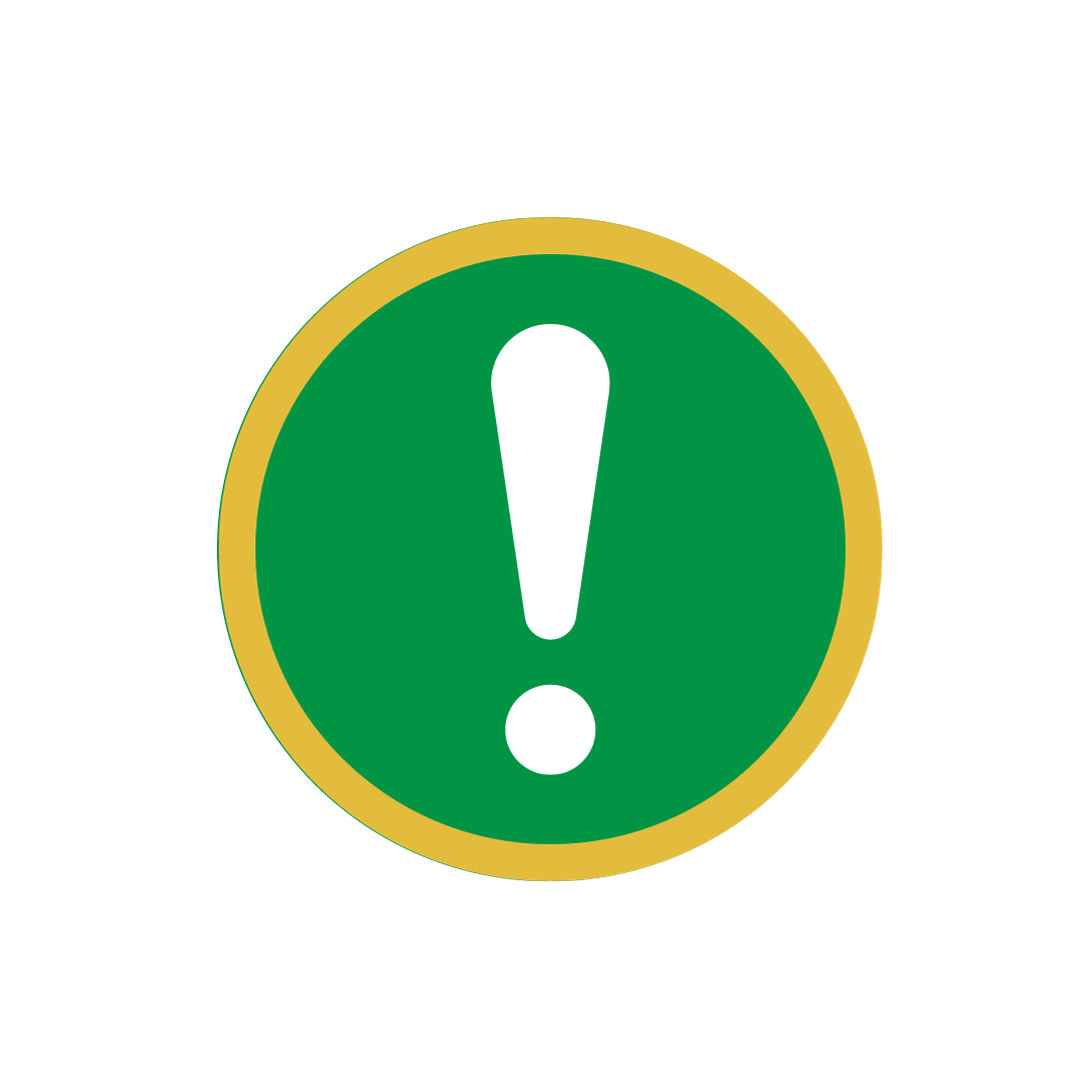 Piensa en un momento en que alguien fue compasivo contigo. 

¿Cómo se veía esa compasión?
¿Cómo te hizo sentir?
[Speaker Notes: CAPTAR Este paso sirve como “gancho” para captar la atención y preparar el corazón para recibir el mensaje de Dios. 

Piensa en un momento en que alguien fue compasivo contigo. ¿Cómo se veía esa compasión? ¿Cómo te hizo sentir? 

Permite que los estudiantes respondan y guíales a profundizar en su reflexión.]
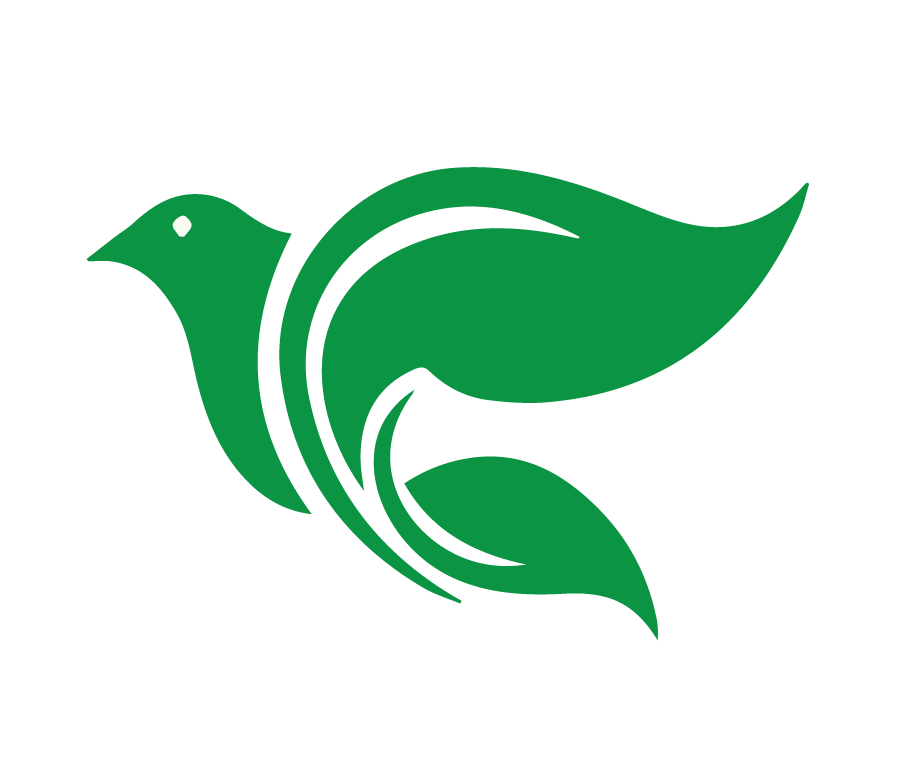 Contar
Lucas 7:11-17
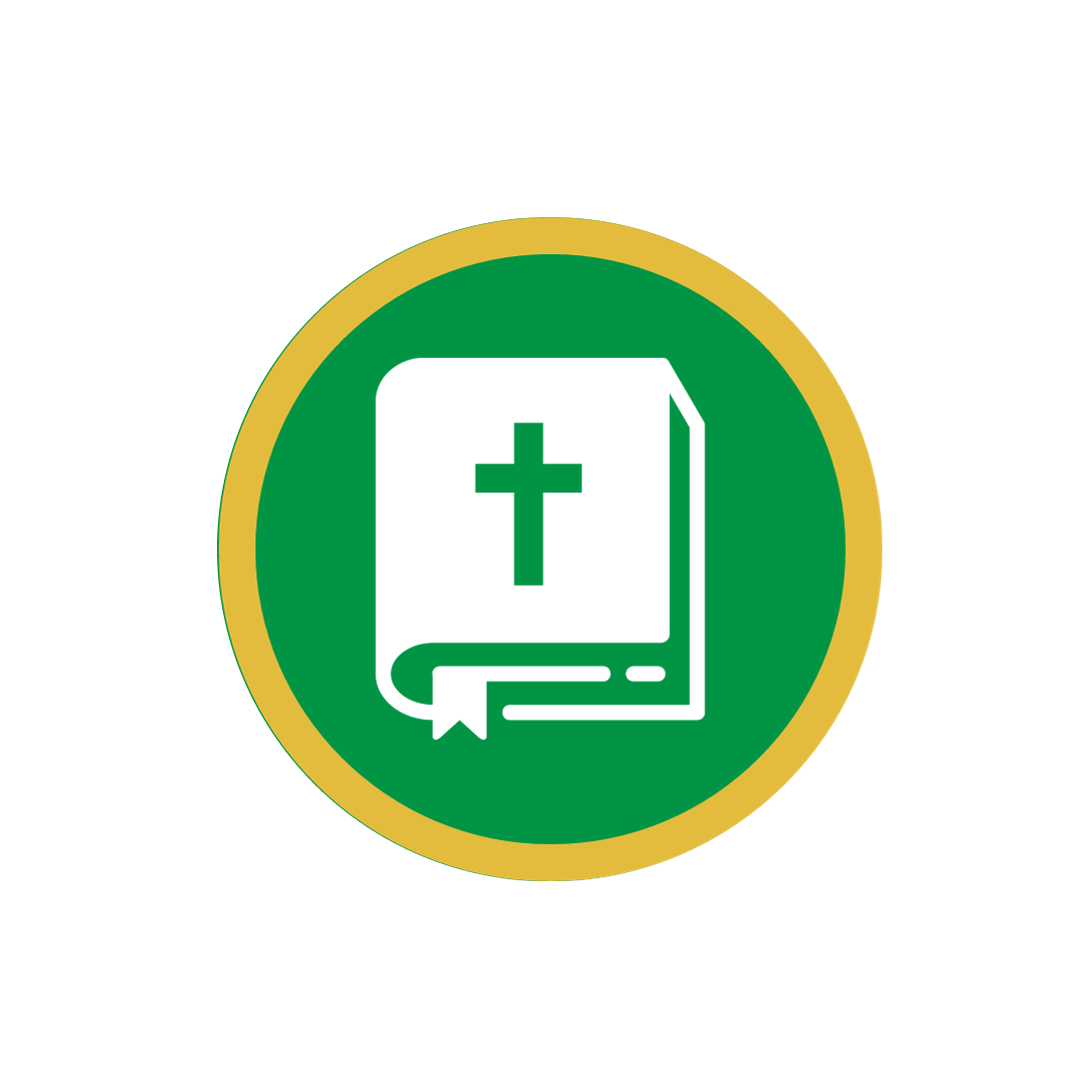 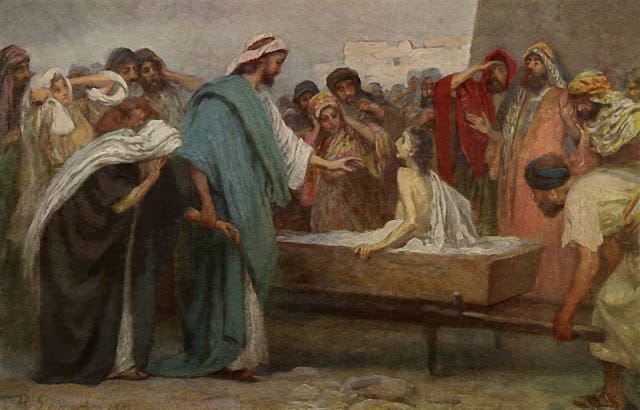 [Speaker Notes: CONTAR Se puede leer directamente la historia en la Biblia o narrarla con palabras propias. 
 
Lucas 7:11-17

11 Después Jesús se dirigió a una ciudad llamada Naín. Lo acompañaron muchos de sus discípulos, y una gran multitud. 12 Cuando se acercó a la puerta de la ciudad, vio que llevaban a enterrar al hijo único de una viuda. Mucha gente de la ciudad acompañaba a la madre. 13 Cuando el Señor la vio, se compadeció de ella y le dijo: «No llores.» 14 Luego se acercó al féretro y lo tocó, y los que lo llevaban se detuvieron. Entonces Jesús dijo: «Joven, a ti te digo, ¡levántate!» 15 En ese momento, el que estaba muerto se incorporó y comenzó a hablar, y Jesús se lo entregó a su madre. 16 El miedo se apoderó de todos, y unos alababan a Dios y decían «Un gran profeta se ha levantado entre nosotros», y otros más decían «Dios ha venido a ayudar a su pueblo.» 17 Y la fama de Jesús se difundió por toda Judea y por toda la región vecina.]
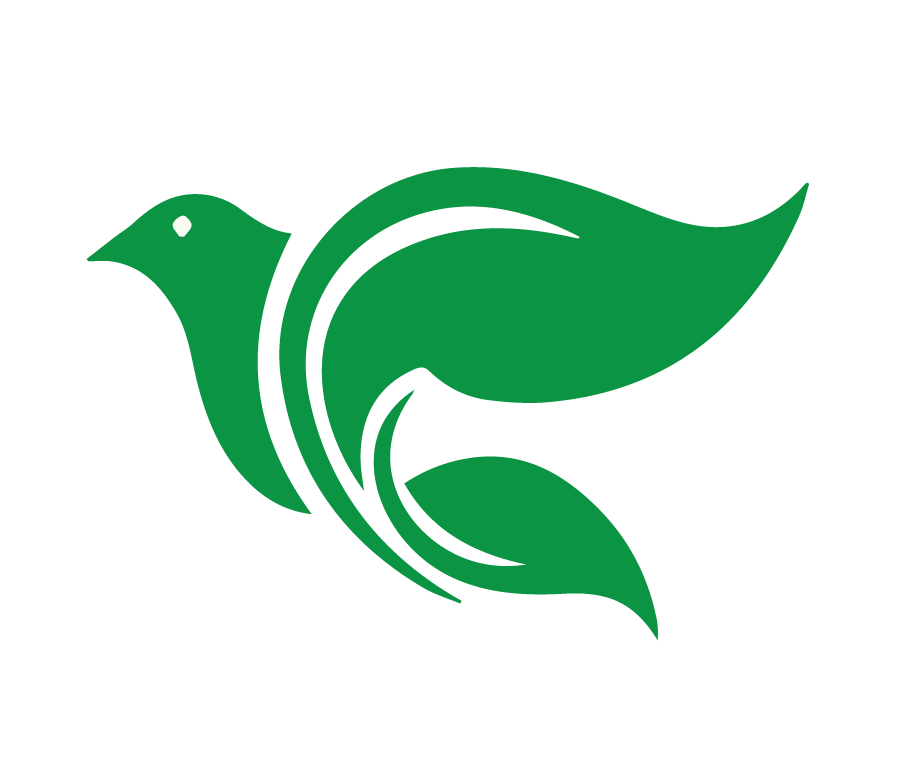 Considerar
Lucas 7:11-17
[Speaker Notes: CONSIDERAR Seis preguntas para repasar los sucesos, detalles y contexto de la historia: Este paso nos da la base de conocimiento para que la apliquemos bien.]
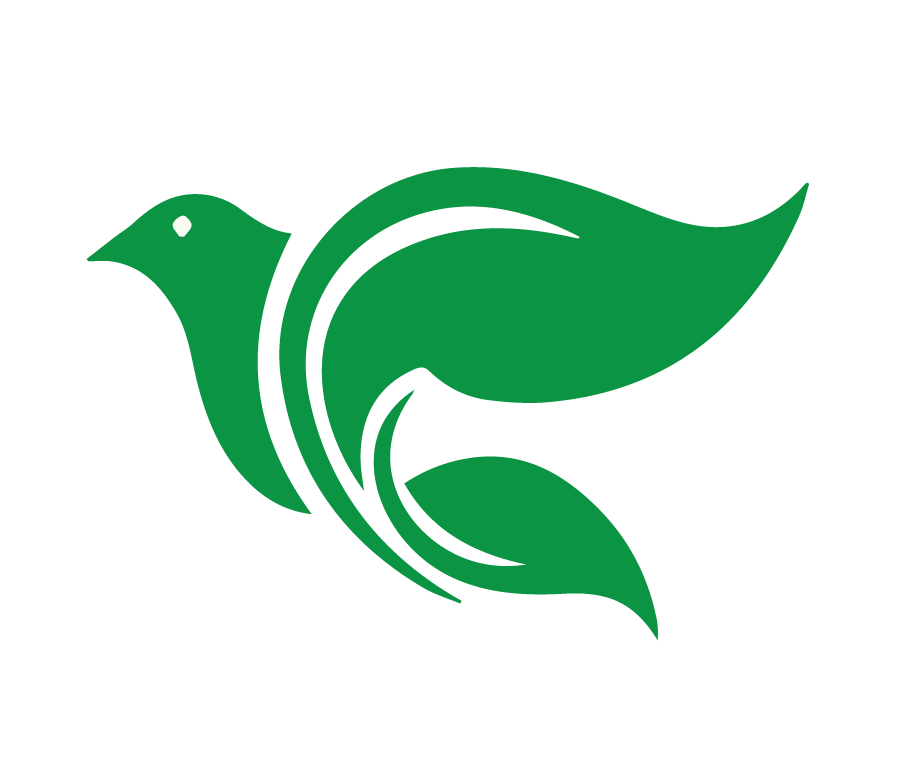 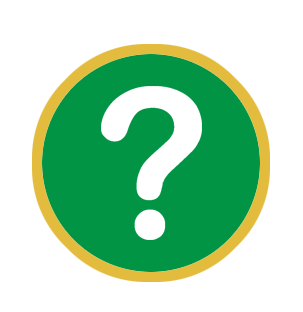 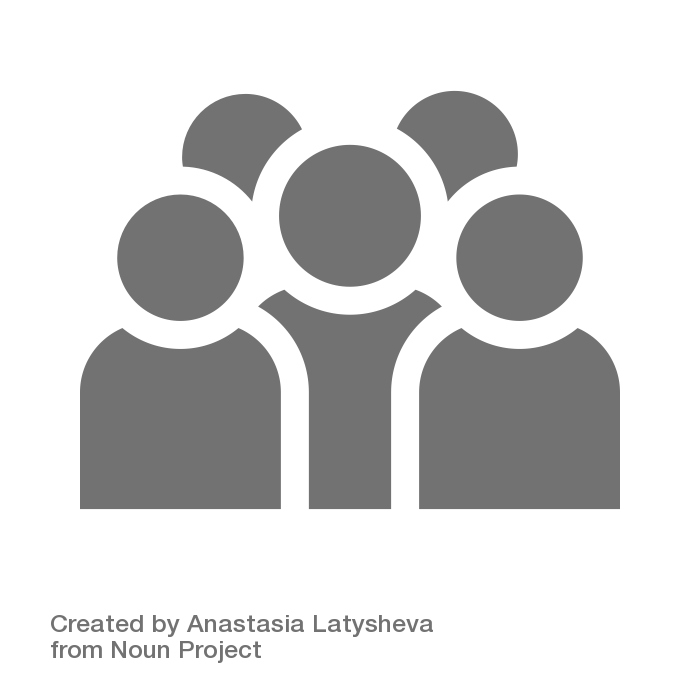 Considerar
Lucas 7:11-17
¿Quiénes son los personajes de esta historia?
[Speaker Notes: ¿Quiénes son los personajes de esta historia? 

V.11 Jesús, sus discípulos y una gran multitud
V.12 El hijo único y su madre, una viuda
V.12 Mucha gente de la ciudad de Naín]
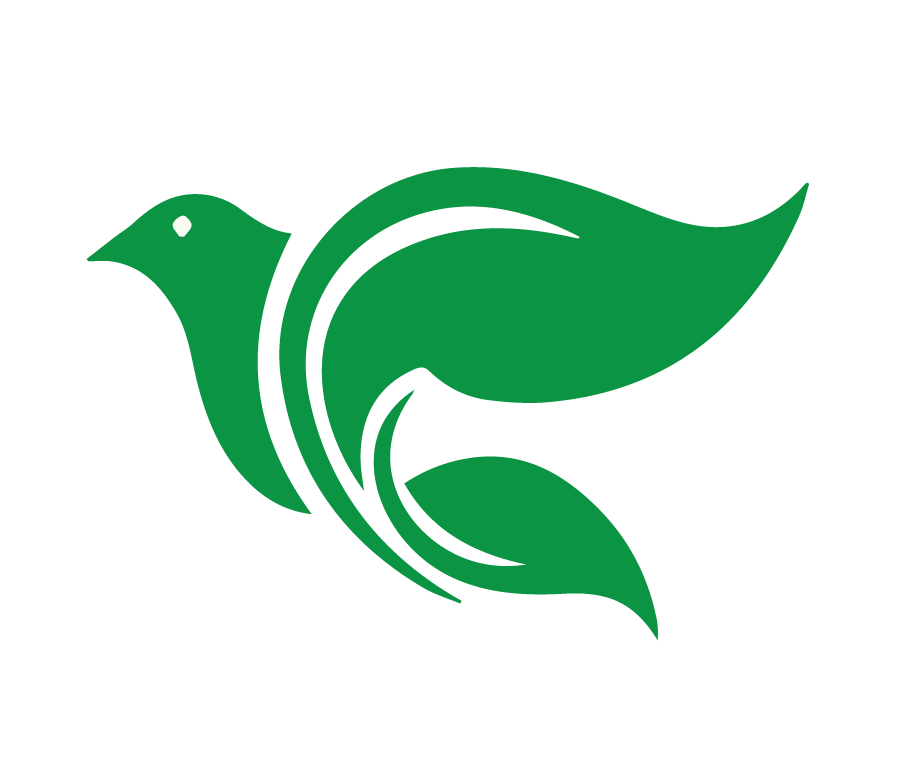 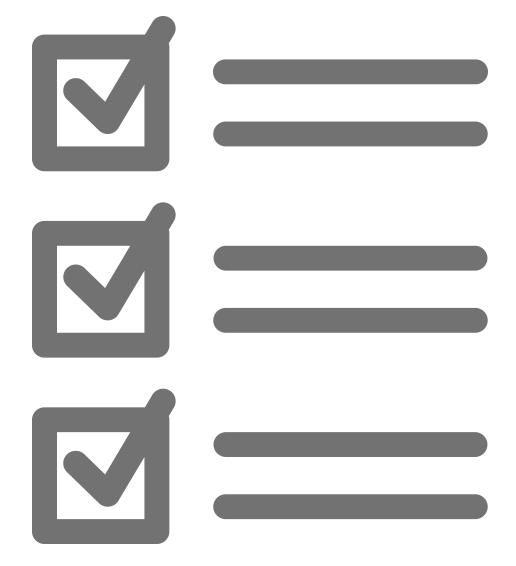 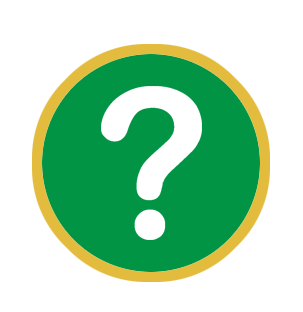 Considerar
Lucas 7:11-17
¿Cuáles son los objetos de esta historia?
[Speaker Notes: ¿Cuáles son los objetos de esta historia? 

V.12 La puerta de la ciudad
V.14 El féretro]
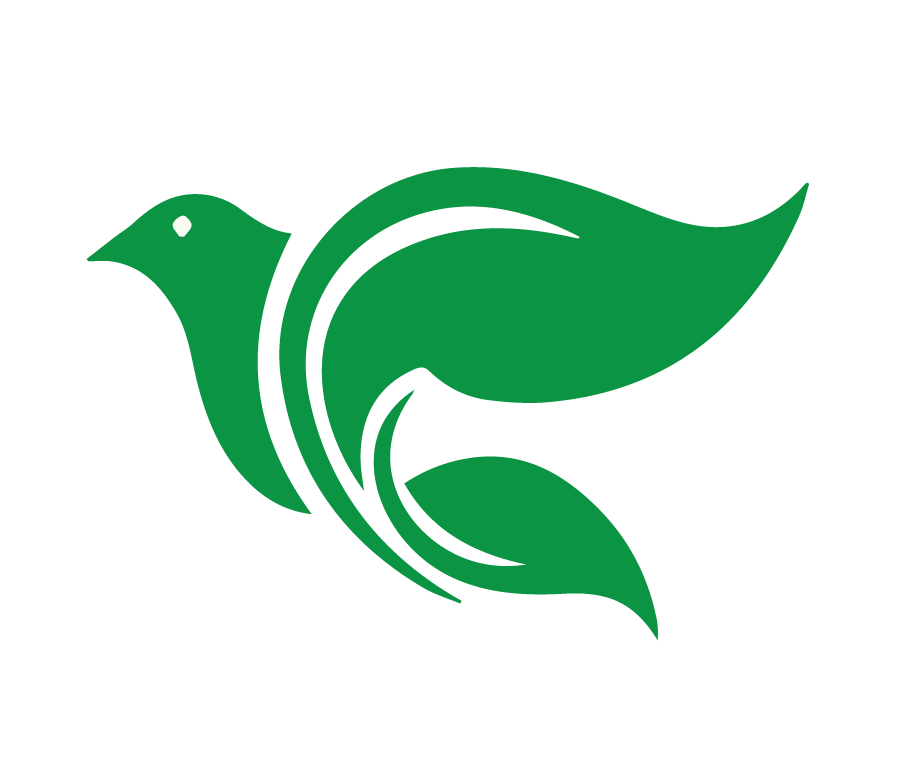 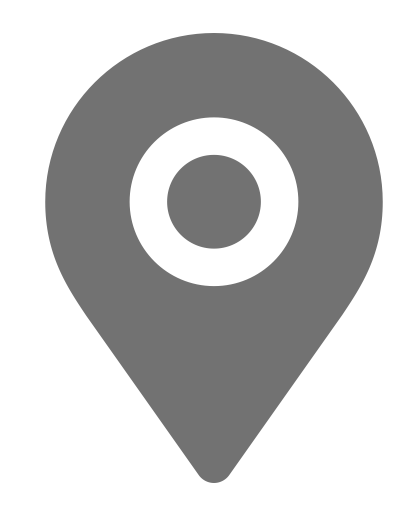 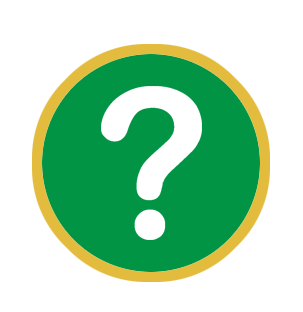 Considerar
Lucas 7:11-17
¿Dónde ocurrió la historia?
[Speaker Notes: ¿Dónde ocurrió la historia? 

V. 11, 12 En el camino hacía Naín, específicamente cuando Jesús y sus seguidores se acercaban a la puerta de la ciudad. 
V.17 La fama de Jesús extendió por toda Judea y la región alrededor.]
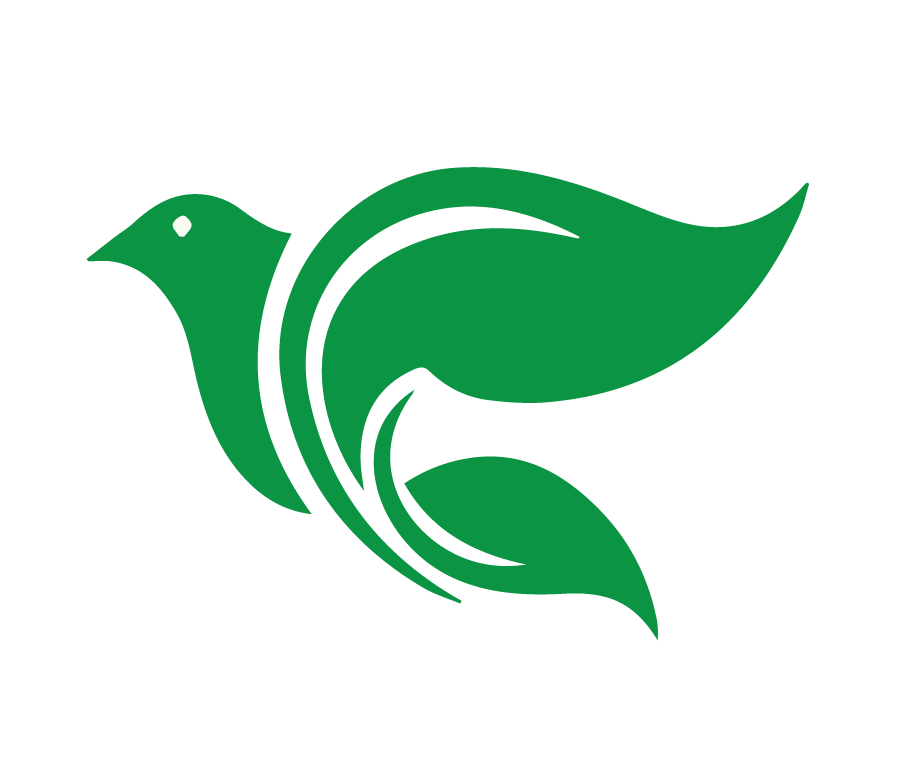 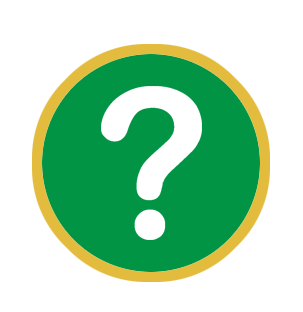 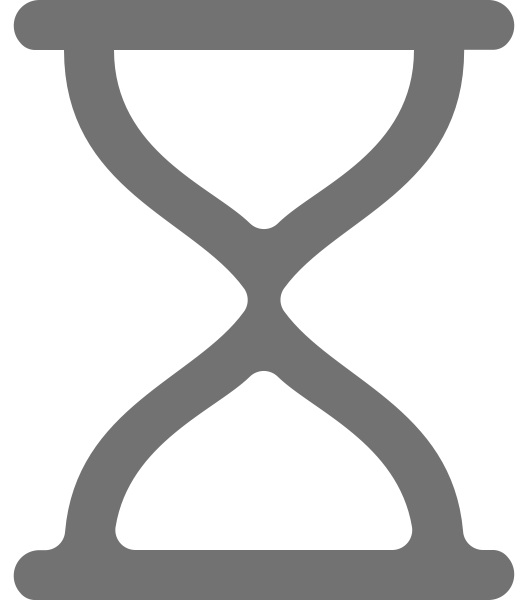 Considerar
Lucas 7:11-17
¿Cuándo ocurrió la historia?
[Speaker Notes: ¿Cuándo ocurrió la historia? 

Durante el ministerio de Jesús, mientras caminaba y enseñaba a sus discípulos y a las multitudes.]
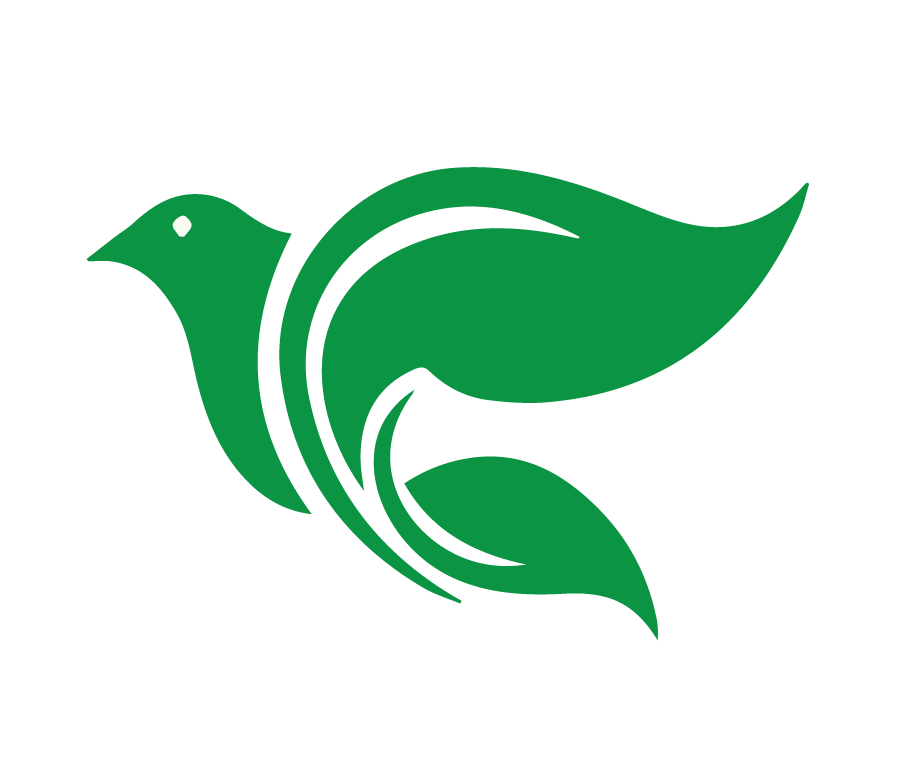 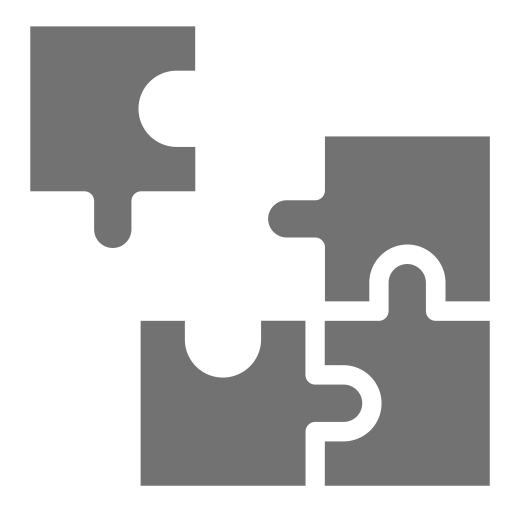 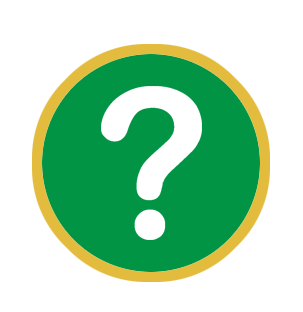 Considerar
Lucas 7:11-17
¿Cuál es el problema?
[Speaker Notes: ¿Cuál es el problema? 

Una viuda ha perdido su único hijo. 
El problema central es la muerte. 
También el dolor y la tristeza de la madre, quien estaba llorando.]
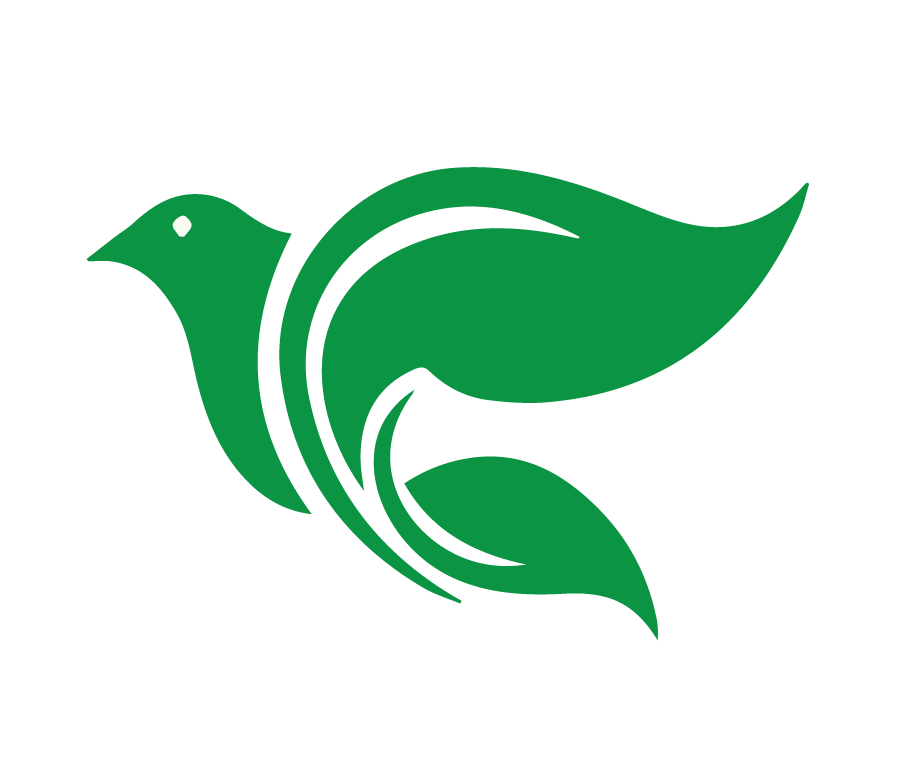 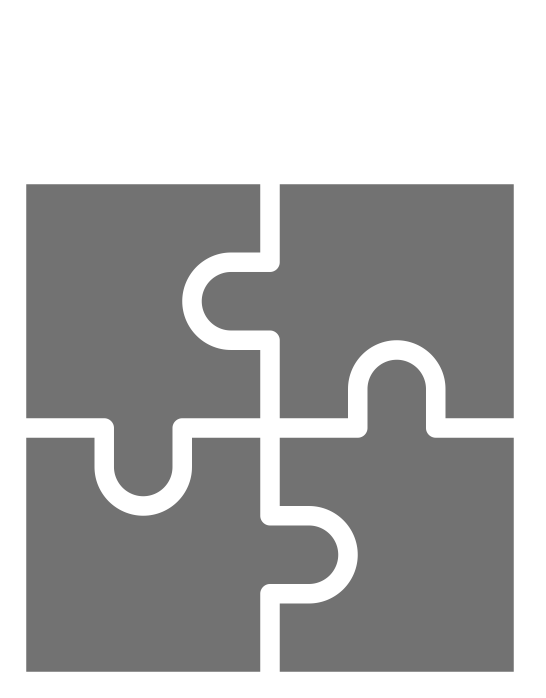 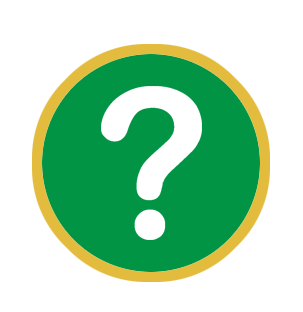 Considerar
Lucas 7:11-17
¿Se resuelve el problema? ¿Cómo?
[Speaker Notes: ¿Se soluciona el problema? 

Jesús se compadeció de la mujer y le dice: “No llores”.
Jesús resucitó el hijo, demostrando su poder sobre la muerte.]
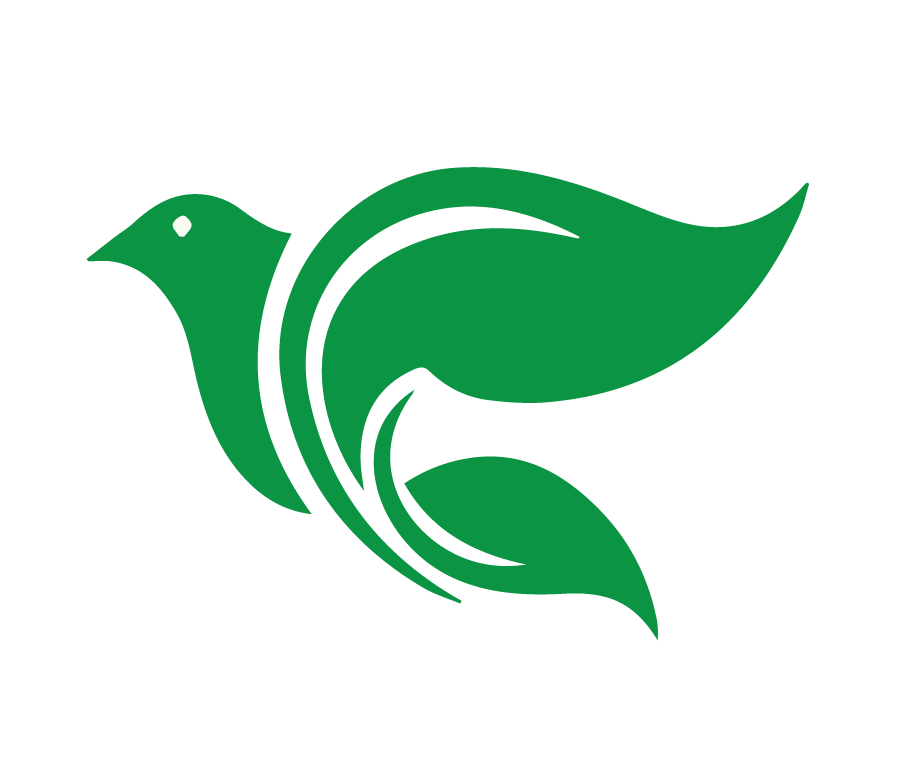 Consolidar
Lucas 7:11-17
[Speaker Notes: CONSOLIDAR Hacemos estas cuatro preguntas para dar firmeza, o aplicar la Palabra de Dios a nuestros corazones y a nuestras vidas.]
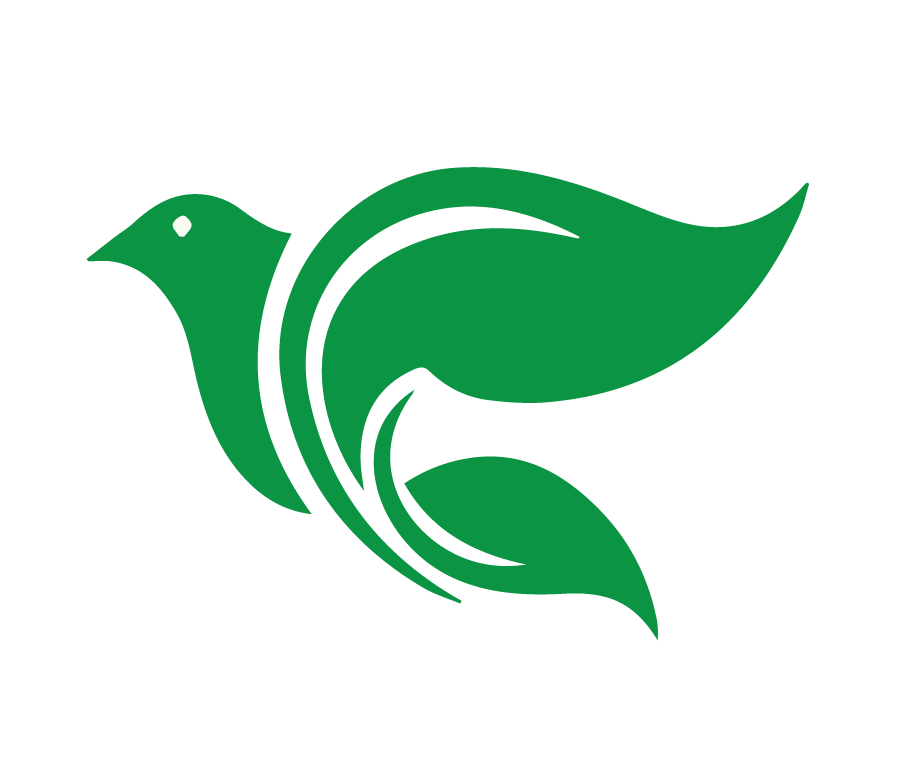 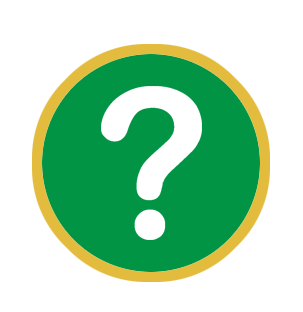 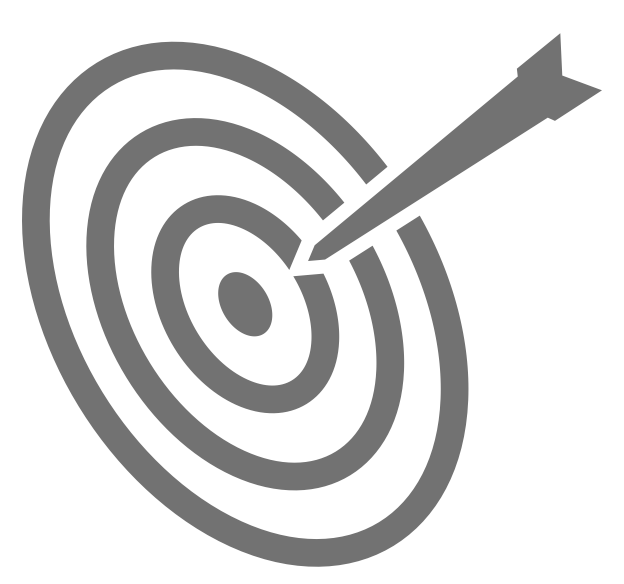 Consolidar
Lucas 7:11-17
¿Cuál es el punto principal de la historia?
[Speaker Notes: ¿Cuál es el punto principal de la historia? 

Jesús tiene poder sobre la muerte y se compadece del dolor de la mujer.]
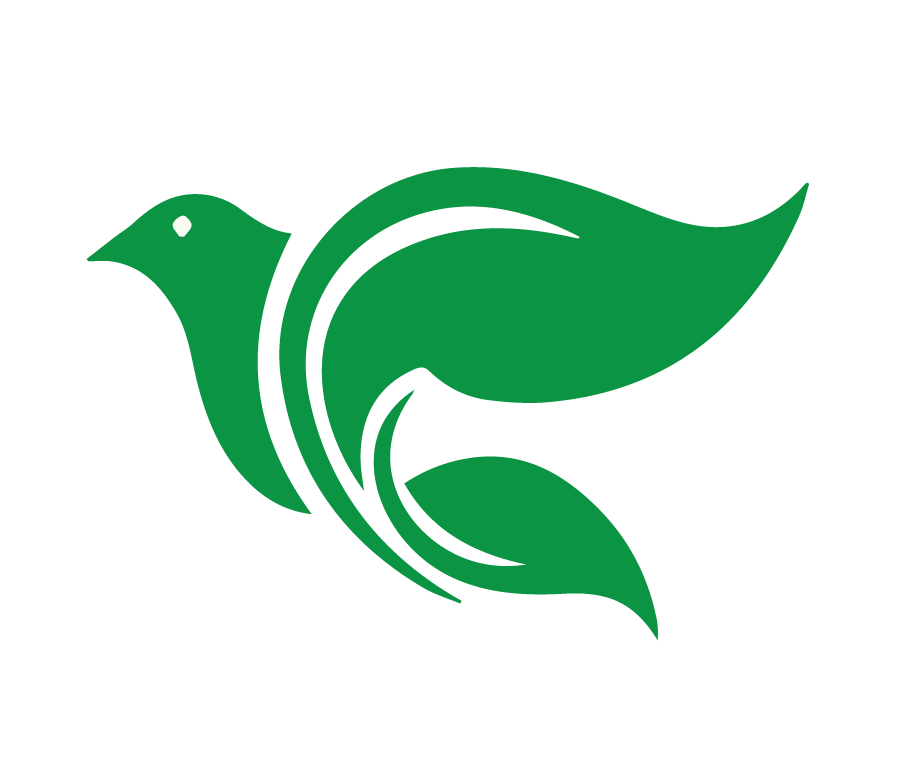 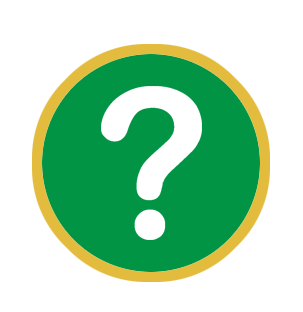 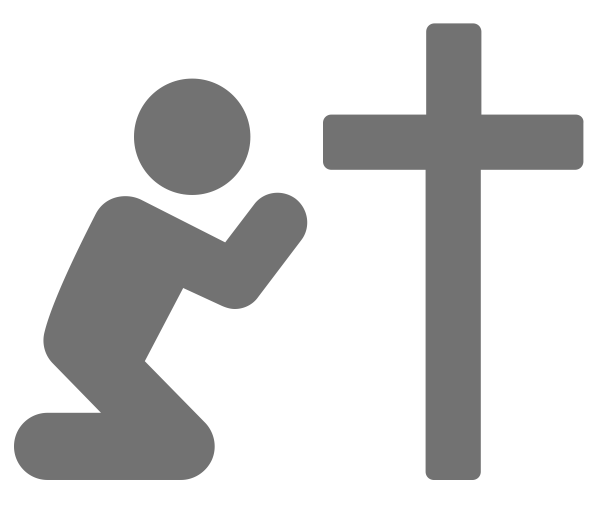 Consolidar
Lucas 7:11-17
¿Qué pecado veo en esta historia y confieso en mi vida?
[Speaker Notes: ¿Qué pecado veo en esta historia y confieso en mi vida? 

A veces nos falta confiar en la compasión y amor de Dios, especialmente cuando pasamos por dolor o pérdida. 
A veces dudamos del poder de Jesús sobre las dificultades de mi vida. 
A veces no tenemos compasión de las personas a nuestro alrededor. Estamos “en camino” enfocándonos en nuestros propios intereses.]
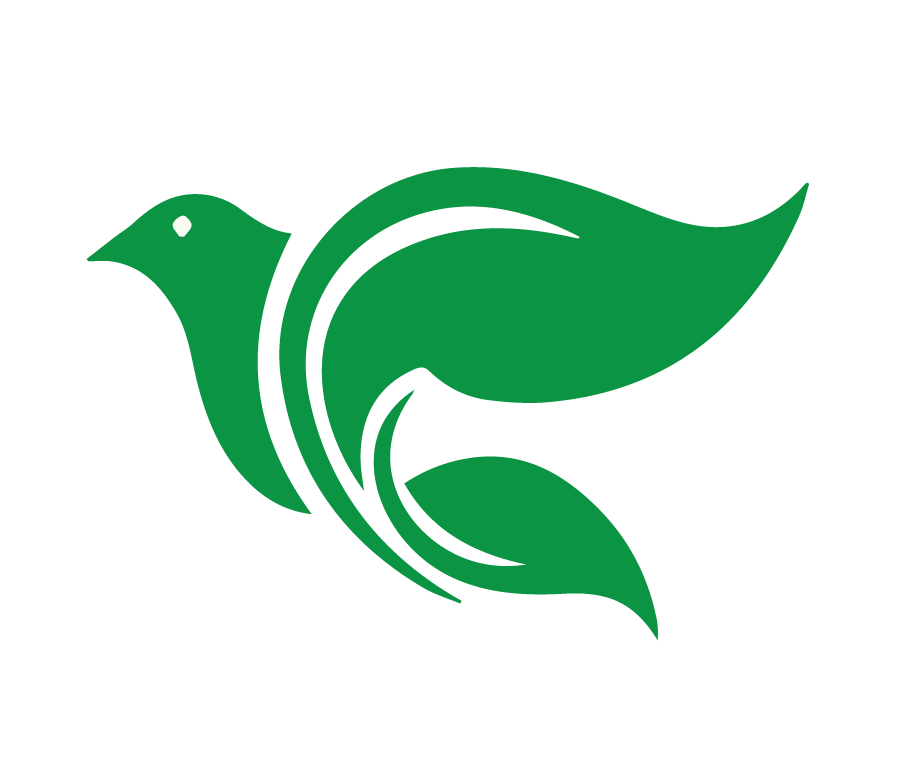 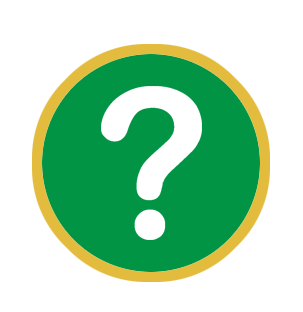 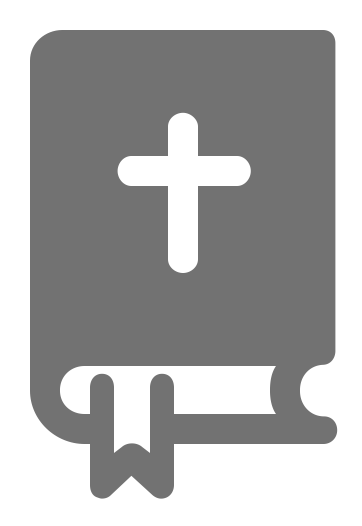 Consolidar
Lucas 7:11-17
¿En qué versos y palabras de esta historia veo el amor de Dios hacia mí?
[Speaker Notes: ¿En qué versos y palabras de esta historia veo el amor de Dios hacia mí?

V.13 “Cuando el Señor la vio, se compadeció de ella y le dijo: No llores.” 
V.14-15 “Luego se acercó al féretro y lo tocó, y los que lo llevaban se detuvieron. Entonces Jesús dijo: “Joven, a ti te dijo, ¡levántate!” En ese momento, el que estaba muerto se incorporó y comenzó a hablar, y Jesús se lo entregó a su madre.]
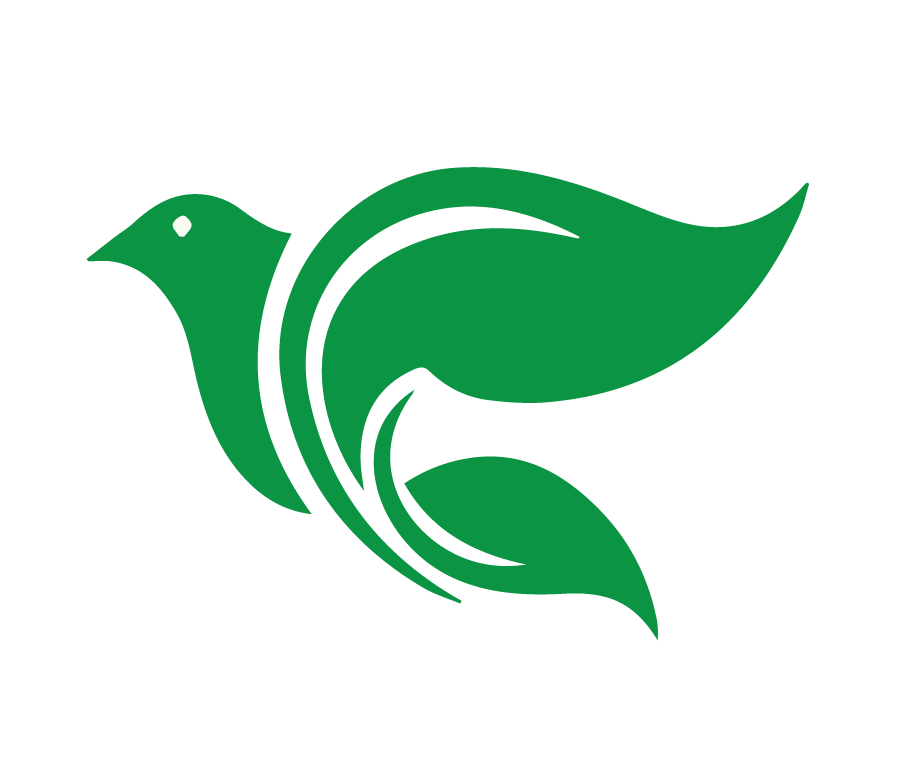 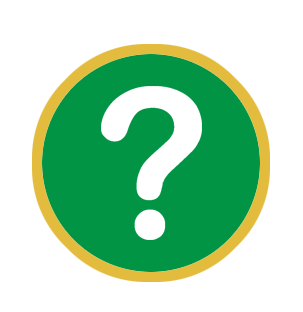 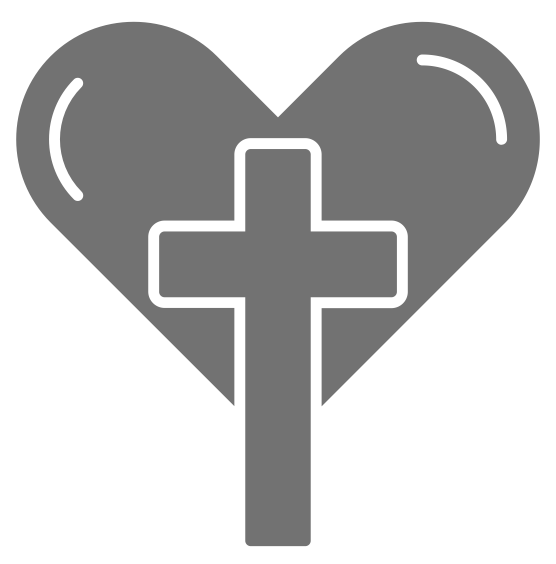 Consolidar
Lucas 7:11-17
¿Qué pediré que Dios obre en mí para poner en práctica su Palabra?
[Speaker Notes: ¿Qué pediré que Dios obre en mí para poner en práctica su Palabra? 

Que me dé un corazón compasivo como el de Jesús, para consolar a otros que sufren. 
Que me dé confianza en su poder sobre la muerte y sobre los problemas de mi vida.]
Analizar y aplicar Lucas 7:11-17 utilizando el método de las 4C.
Objetivos de la Lección
Describir el hábito de un discípulo: Hacer el bien
Nombrar maneras de cómo podemos hacer el bien en nuestras vidas diarias.
[Speaker Notes: En la lección hoy día, nuestro objetivo es: 

1. Analizar y aplicar la historia de Lucas 7:11-17 utilizando el método de las 4C.
 
2. Describir el hábito de un discípulo: Hacer el bien. 

3. Nombrar maneras de cómo podemos hacer el bien en nuestras vidas diarias.]
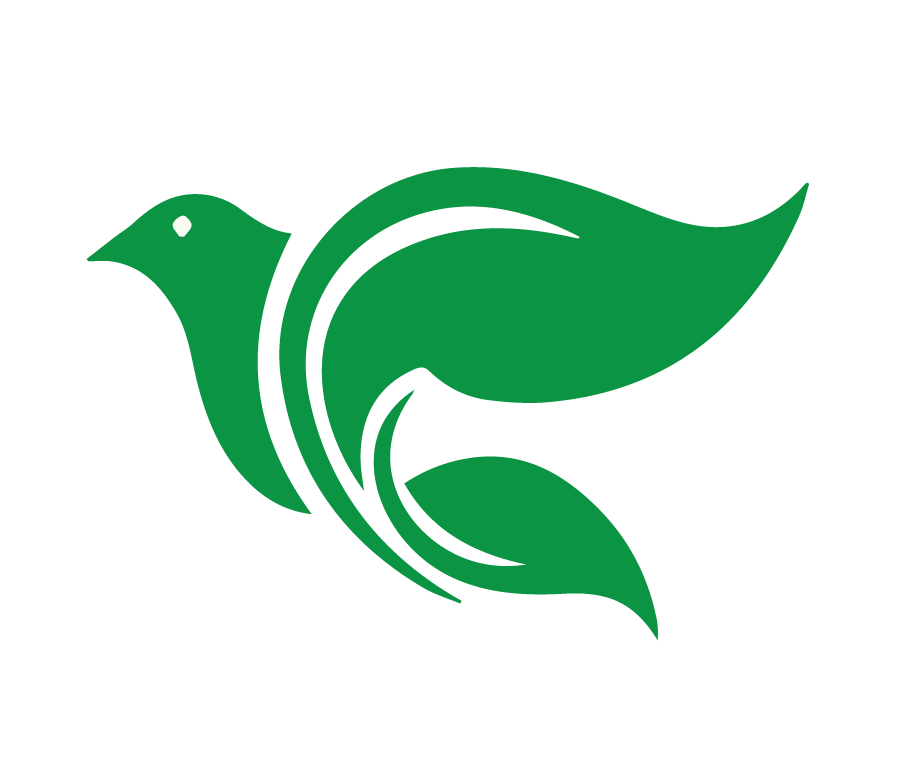 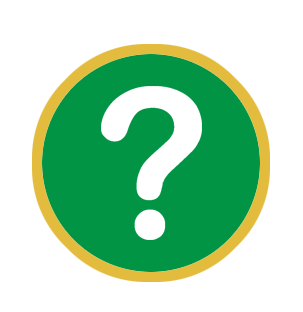 Reflexionemos: 

¿Qué hemos aprendido acerca de ser un discípulo de Cristo en las lecciones 1-3?
[Speaker Notes: 1. Reflexionemos: ¿Qué hemos aprendido acerca de ser un discípulo de Cristo en las lecciones 1-3? Permite que los estudiantes respondan

En las lecciones 1-3, hemos establecido una base en la Palabra de Dios sobre qué significa ser un discípulo. 

Lección 1: Somos discípulos de Cristo porque él nos ha llamado por su gracia. 

Lección 2: Por medio de la fe, estamos conectados a Cristo. Permanecemos en él y él en nosotros mediante la obra del Espíritu Santo por el poder de la Palabra. Cada vez que recordamos nuestro bautismo, recordamos nuestra conexión con nuestro Salvador. 

Lección 3: Sus promesas nos fortalecen para vivir como sus discípulos, compartiendo su mensaje de salvación con otros. El poder para hacer esto no proviene de nosotros mismos, sino de Dios.]
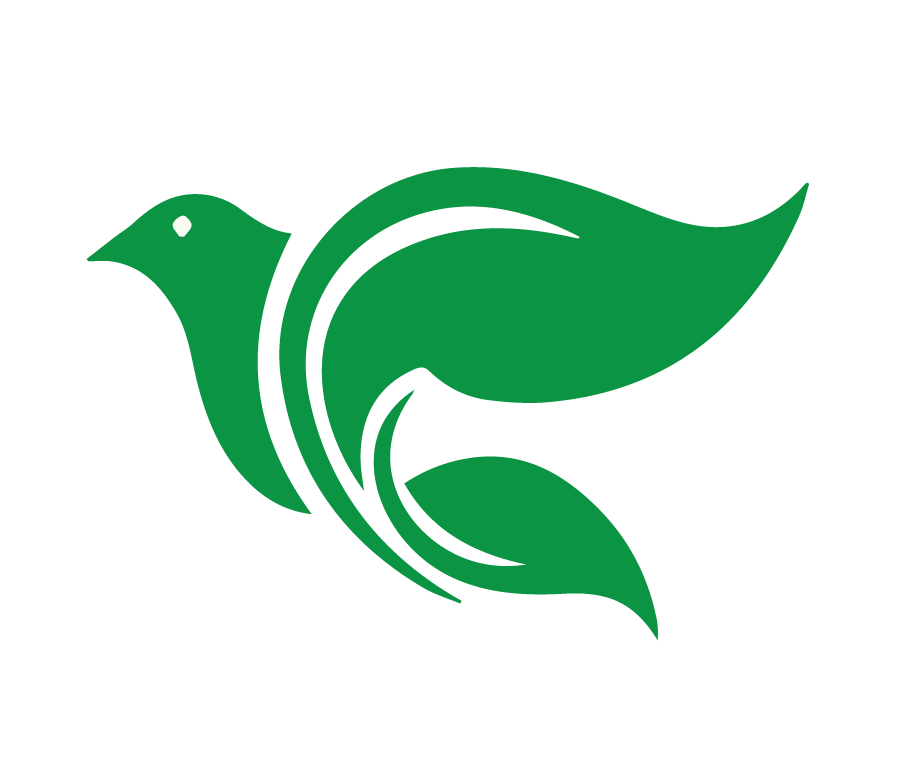 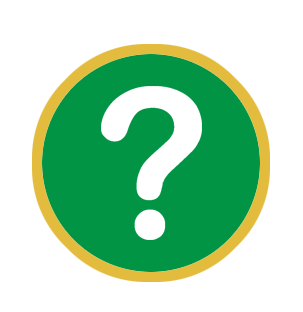 ¿Cómo vivimos como discípulos?
[Speaker Notes: 2. ¿Cómo vivimos como discípulos?

En Cristo, somos discípulos. Él nos ha llamado y nos equipa para seguirle. Entonces, ¿cómo lo hacemos? 

En las próximas cinco lecciones, aprenderemos cinco hábitos de un discípulo. 

Recordamos que nuestra formación espiritual es la obra de Dios transformándonos. Conectando a la vid, el Espíritu Santo obra en nosotros su fruto. No servimos para ganar nuestra salvación, no es posible y ya está ganado por Cristo. Servimos porque el Espíritu está conformando nuestra voluntad a la voluntad de Dios.]
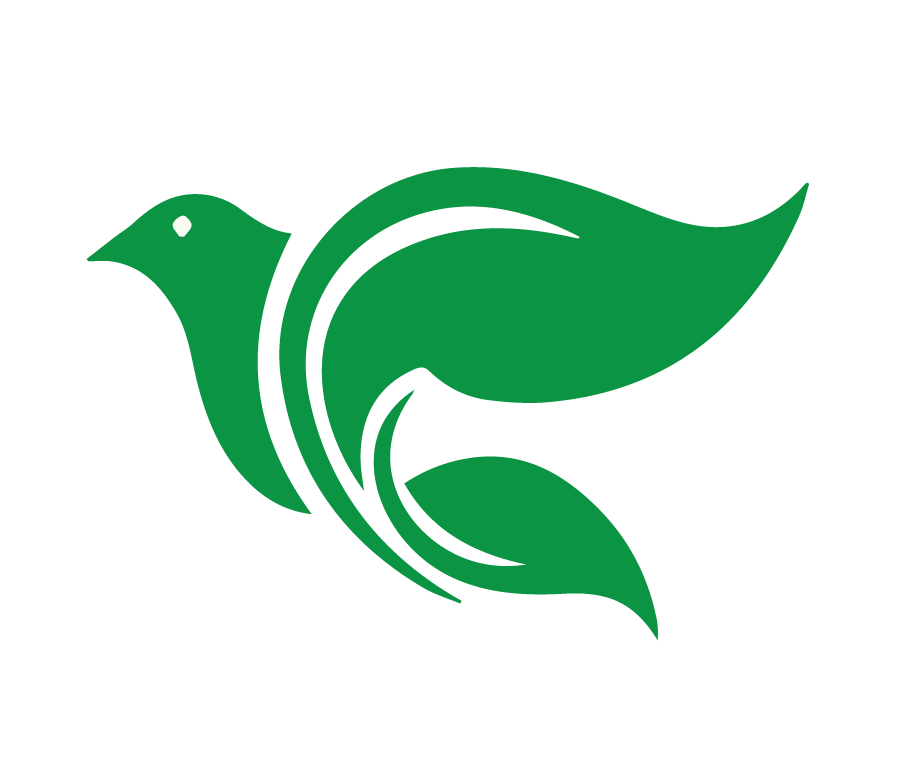 Hábito 1: Hacer el bien
Jesús mostró su amor a la viuda de Naín

Como discípulos, somos “pequeños cristos”

Juan 13:35 En esto conocerán todo que ustedes son mis discípulos, si se aman 
unos a otros.
[Speaker Notes: Hábito 1 de un discípulo de Cristo: Hacer el bien. 

En Lucas 7:11-17, vimos la historia de Jesús mostrando su amor y haciendo el bien a las afueras de la ciudad de Naín. Jesús no solo se tomó el tiempo para realizar el milagro espectacular de resucitar al hijo de la mujer, sino que también la consoló y le mostró amor y compasión. 

Como discípulos, somos “pequeños cristos” en este mundo. Eso significa que reflejamos a Cristo ante quienes nos rodean. Jesús mostró amor e hizo el bien; así también nosotros reflejamos a Cristo al mostrar amor y hacer el bien, aunque lo hagamos de manera imperfecta. 

Juan 13:35 “En esto conocerán todo que ustedes son mis discípulos, si se aman unos a otros.” 
Es notable que el mandato no dice “y conocerán que son mis discípulos por su nivel de educación bíblica.” 
Conocerán que son mis discípulos, por el amor. Recordamos cómo define Jesús el amor: Ágape – querer el bien del otro por encima del propio, sin importar el costo o el sacrificio que eso implique. 
Dios es amor. Eso es quien él es. Y es quién él está transformándonos para ser.]
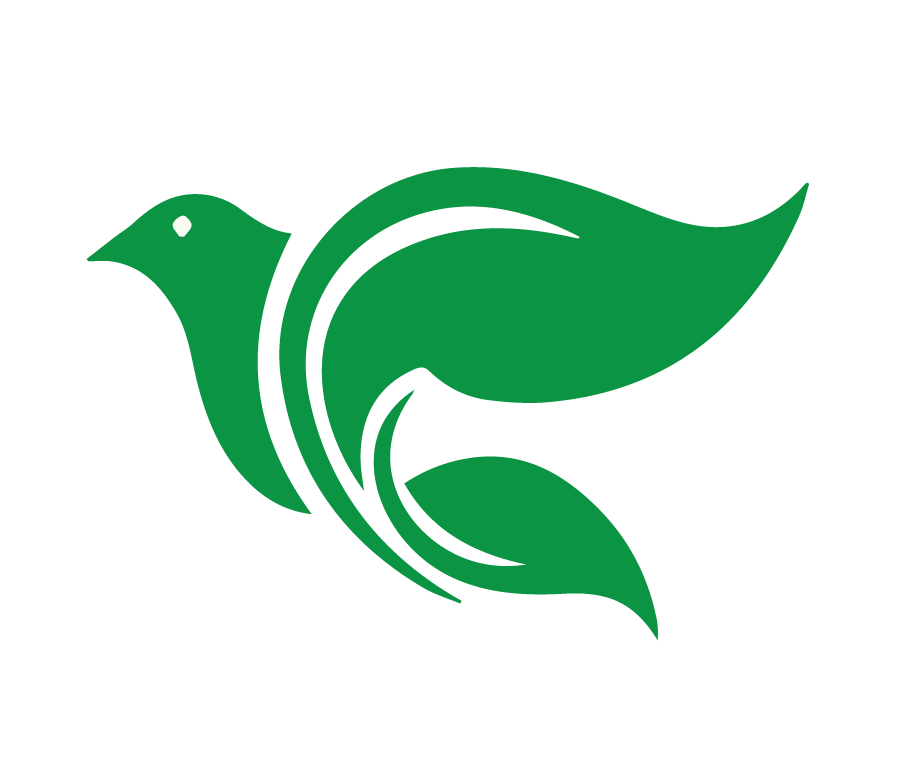 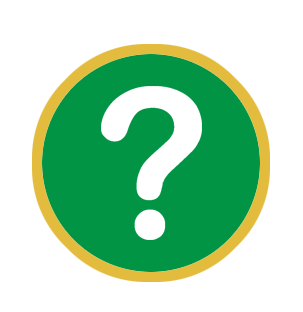 ¿Cuál es la motivación del discípulo para hacer el bien?
[Speaker Notes: 3. ¿Cuál es la motivación del discípulo para hacer el bien? Permite que los estudiantes lean los siguientes versículos y respondan.]
Juan 4:19 

Nosotros le amamos a él, porque él nos amó primero.
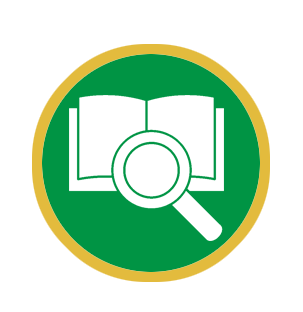 [Speaker Notes: 3. ¿Cuál es la motivación del discípulo para hacer el bien? Permite que los estudiantes lean los siguientes versículos y respondan. 

1 Juan 4:19 Nosotros le amamos a él, porque él nos amó primero.]
2 Corintios 5:14-15 

El amor de Cristo nos lleva a actuar así, al pensar que, si uno murió por todos, entonces todos murieron; y él murió por todos, para que los que viven ya no vivan para sí, sino para aquel que murió y resucitó por ellos.
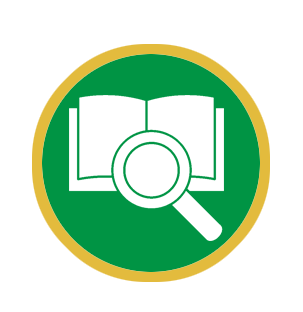 [Speaker Notes: 3. ¿Cuál es la motivación del discípulo para hacer el bien? Permite que los estudiantes lean los siguientes versículos y respondan. 

2 Corintios 5:14-15 El amor de Cristo nos lleva a actuar así, al pensar que, si uno murió por todos, entonces todos murieron; y él murió por todos, para que los que viven ya no vivan para sí, sino para aquel que murió y resucitó por ellos.]
Romanos 12:1-2 
Así que, hermanos, yo les ruego, por las misericordias de Dios, que se presenten ustedes mismos como un sacrificio vivo, santo y agradable a Dios. ¡Así es como se debe adorar a Dios! Y no adopten las costumbres de este mundo, sino transfórmense por medio de la renovación de su mente, para que comprueben cuál es la voluntad de Dios, lo que es bueno, agradable y perfecto.
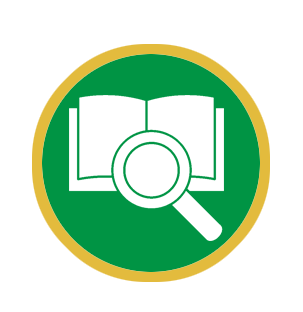 [Speaker Notes: 3. ¿Cuál es la motivación del discípulo para hacer el bien? Permite que los estudiantes lean los siguientes versículos y respondan. 

Romanos 12:1-2 Así que, hermanos, yo les ruego, por las misericordias de Dios, que se presenten ustedes mismos como un sacrificio vivo, santo y agradable a Dios. ¡Así es como se debe adorar a Dios! Y no adopten las costumbres de este mundo, sino transfórmense por medio de la renovación de su mente, para que comprueben cuál es la voluntad de Dios, lo que es bueno, agradable y perfecto.]
1 Corintios 6:20 

Porque ustedes han sido comprados; el precio de ustedes ya ha sido pagado. Por lo tanto, den gloria a Dios en su cuerpo y en su espíritu, los cuales son de Dios.
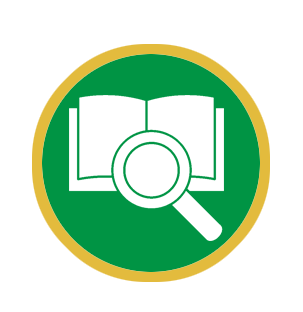 [Speaker Notes: 3. ¿Cuál es la motivación del discípulo para hacer el bien? Permite que los estudiantes lean los siguientes versículos y respondan. 

1 Corintios 6:20 Porque ustedes han sido comprados; el precio de ustedes ya ha sido pagado. Por lo tanto, den gloria a Dios en su cuerpo y en su espíritu, los cuales son de Dios.]
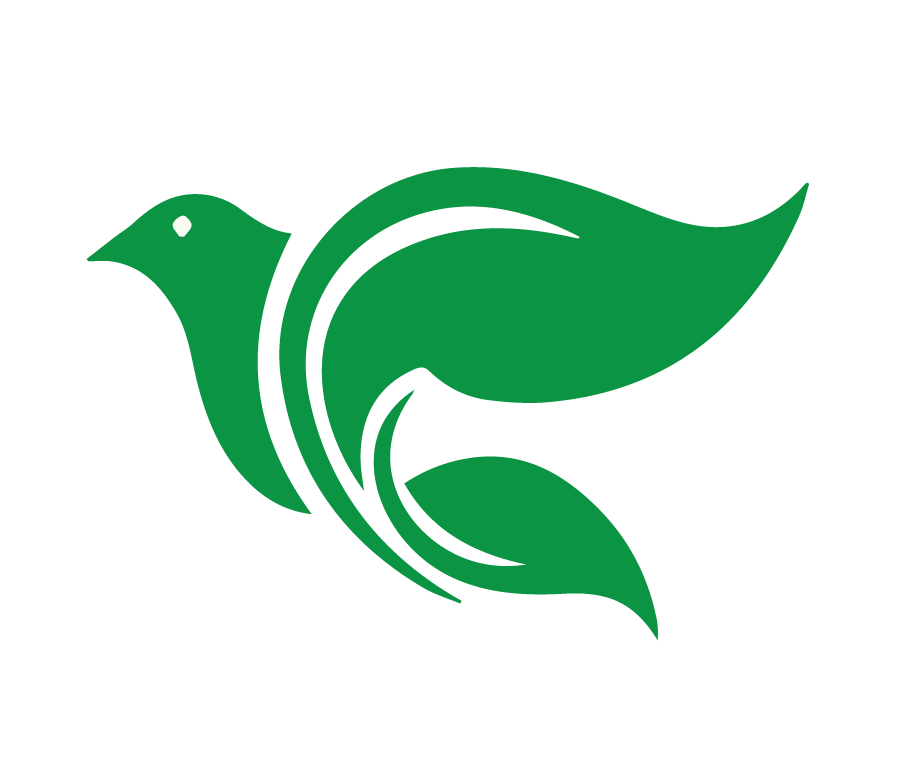 Hacer el bien es obra del Espíritu Santo
[Speaker Notes: 4. Hacer el bien es obra del Espíritu Santo. 

Hacer el bien. Parece sencillo, pero sabemos que no lo es. Confesamos nuestro pecado de no poner a Dios y a otros primero en nuestras vidas. Nos identificamos con el apóstol Pablo en Romanos 7 cuando describe su lucha contra su naturaleza pecaminosa. 
Romanos 7:18-20,24-25 
Yo sé que en mí, esto es, en mi naturaleza humana, no habita el bien; porque el desear el bien está en mí, pero no el hacerlo. Porque no hago el bien que quiero, sino el mal que no quiero. Y si hago lo que no quiero, ya no soy yo quien lo hace, sino el pecado que habita en mí. Entonces, aunque quiero hacer el bien, descubro esta ley: que el mal está en mí… ¡Miserable de mí! ¿quién me libará de este cuerpo de muerte? Doy gracias a Dios, por medio de nuestro Señor Jesucristo.

Nuestros esfuerzos siempre serán incompletos. Solo Jesús pudo hacer siempre el bien. Vivió una vida perfecta, bajo la ley, en nuestro lugar. Obedeció la voluntad de Dios perfectamente, hizo el bien en cada momento de su vida terrenal. Por fe, su vida de perfección es nuestra. No servimos porque vivimos bajo la ley. Servimos porque vivimos bajo la gracia, el amor inmerecido de Dios en Cristo. 

En Cristo, el Espíritu Santo obra en nosotros su fruto. Nos volvemos más amorosos, gozosos y pacíficos. Más pacientes y menos frustrados. Más amables, suaves, llenos de bondad, fieles y con dominio propio. Crece en nosotros el amor real, hacia Dios y hacia nuestro prójimo.

¿Deseas mostrar el amor? ¿Deseas hacer el bien? Deseas caminar como discípulo de Cristo. Corre a su Palabra, a la vid, y pide ayuda de su Espíritu.]
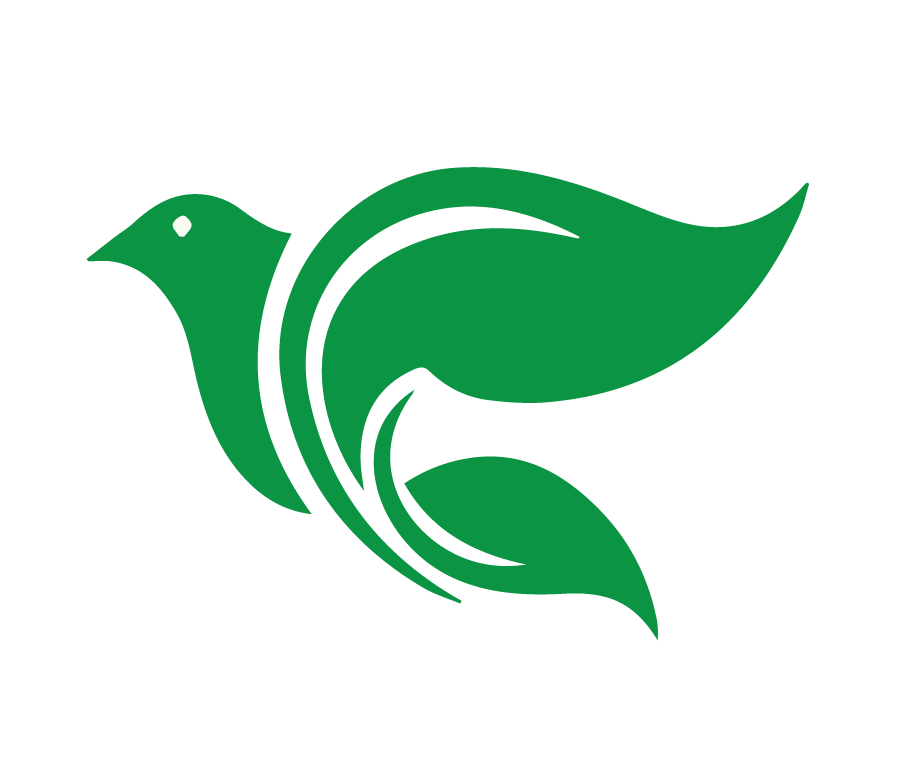 Según Mateo 5:42-47 

¿Qué circunstancias difíciles nos dan una excelente oportunidad para mostrar el amor de Cristo?
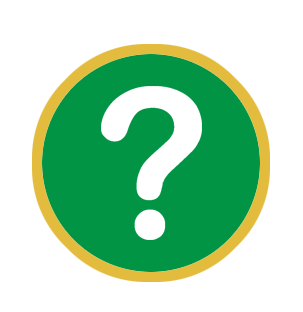 [Speaker Notes: 5. Según Mateo 5:42-47, ¿Qué circunstancias difíciles nos dan una excelente oportunidad para mostrar el amor de Cristo? Permite que los estudiantes respondan. 

Mateo 5:42-47 Al que te pida, dale, y al que quiera tomar de ti prestado, no se lo rehúses. Ustedes han oído que fue dicho: “Amará a tu prójimo, y odiarás a tu enemigo.” Pero yo les digo: Amen a sus enemigos, bendigan a los que los maldicen, hagan bien a los que los odian, y oren por quienes los persiguen, para que sean hijos de su Padre que está en los cielos, que hace salir su sol sobre malos y buenos, y que hace llover sobre injustos e injustos. Porque si ustedes aman solamente a quienes los aman, ¿qué recompensa tendrán? ¿Acaso no hacen lo mismo los cobradores de impuestos? Y si ustedes saludan solamente a sus hermanos, ¿qué hacen de más? ¿Acaso no hacen lo mismo lo paganos? 

El amor de Dios hacía a nosotros no es merecido. Comprender esto nos mueve a esforzarnos por mostrar un amor inmerecido por nuestros enemigos o en circunstancias difíciles.]
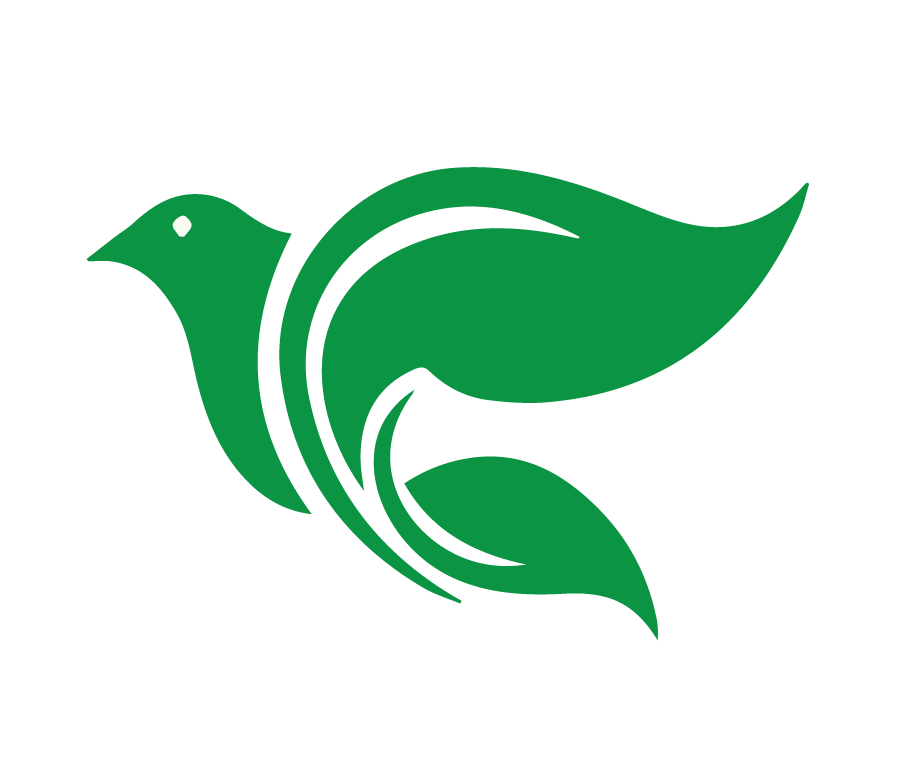 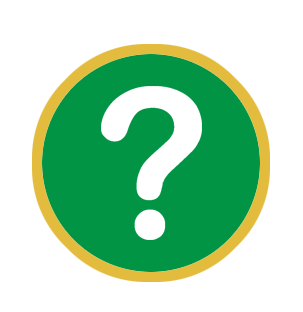 ¿Cuál es el peligro de hacer el bien solo cuando es conveniente pero 
no se convierte en un hábito?
[Speaker Notes: ¿Cuál es el peligro de hacer el bien solo cuando es conveniente pero no se convierte en un hábito? 

Si solo hacemos esto en ocasiones cuando es conveniente para nosotros, será una obra egoísta. Todavía estamos poniendo nuestras propias necesidades por encima de otros. 
Filipenses 2:4 No busque cada uno su propio interés, sino cada cual también el de los demás. 
También podríamos parecer hipócritas por aquellos que ven esto, lo que podría ser un obstáculo para el mensaje que compartimos.]
Analizar y aplicar Lucas 7:11-17 utilizando el método de las 4C.
Objetivos de la Lección
Nombrar maneras de cómo podemos hacer el bien en nuestras vidas diarias.
Describir el hábito de un discípulo: Hacer el bien.
[Speaker Notes: En la lección hoy día, nuestro objetivo es: 

1. Analizar y aplicar la historia de Lucas 7:11-17 utilizando el método de las 4C.
 
2. Describir el hábito de un discípulo: Hacer el bien. 

3. Nombrar maneras de cómo podemos hacer el bien en nuestras vidas diarias.]
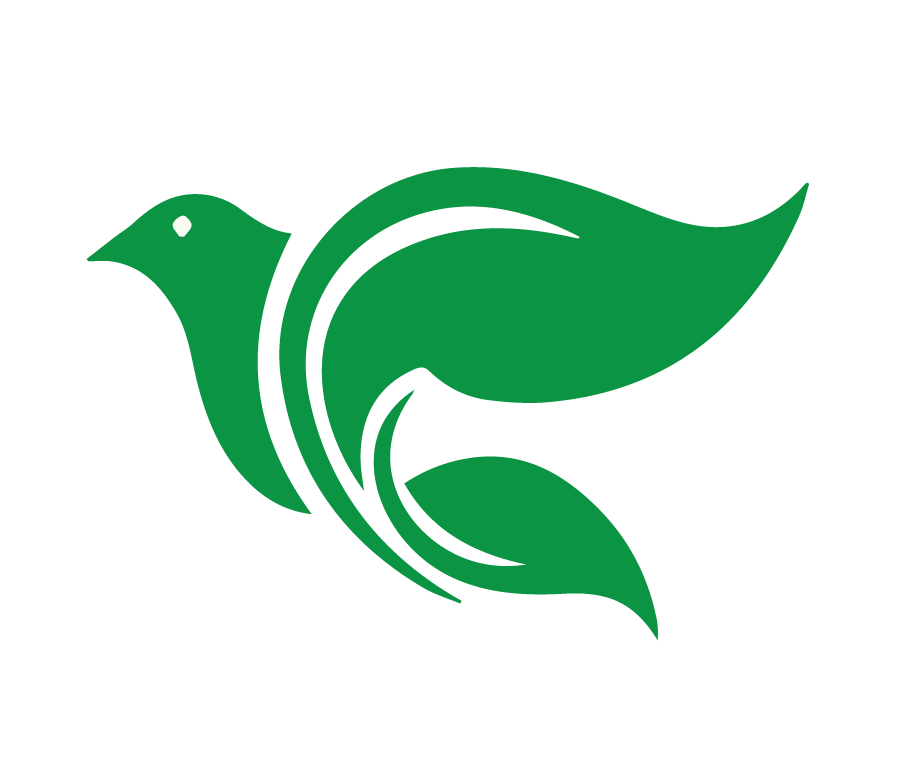 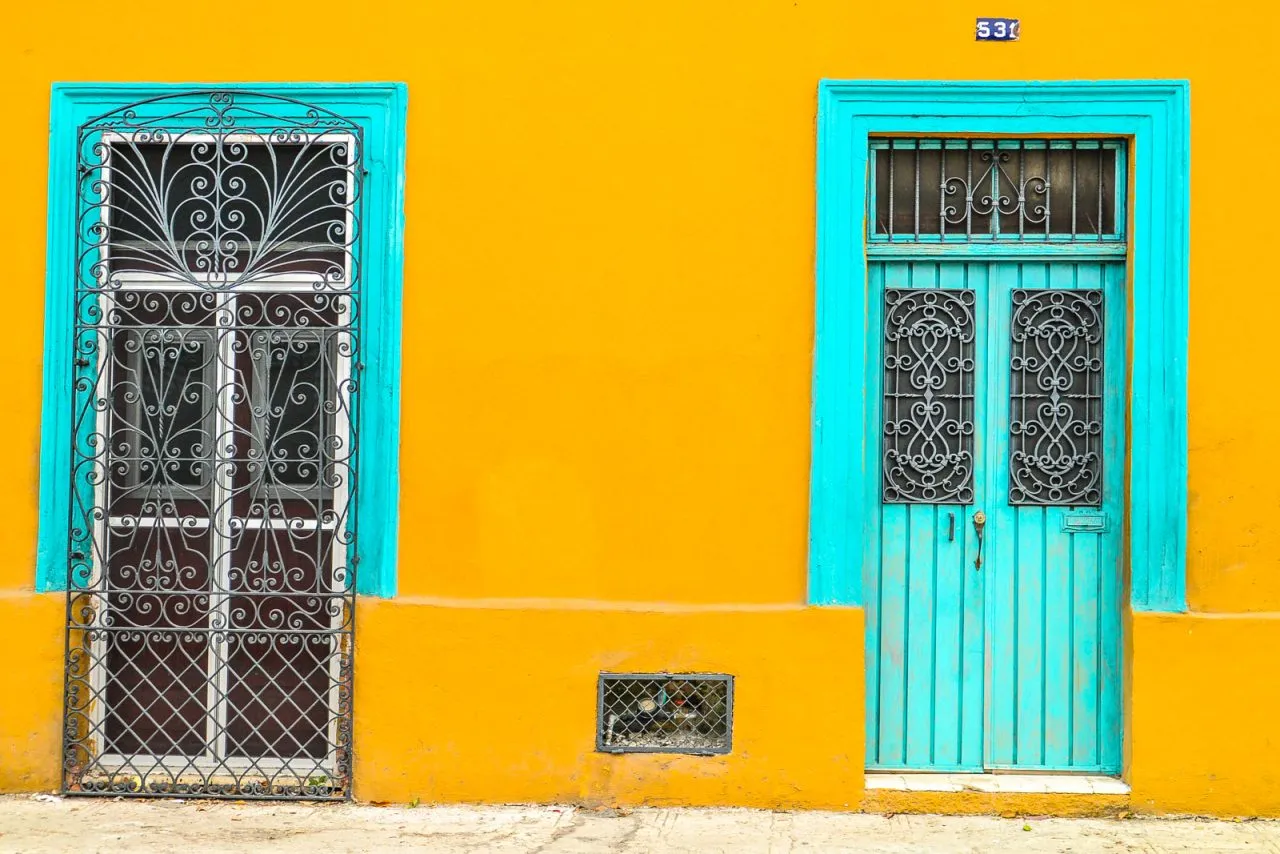 Cada día, en nuestra vida ordinaria, 
Dios nos regala oportunidades para ser “pequeños cristos.”
[Speaker Notes: Cuando Jesús nos mandó  ir al mundo como sus discípulos, no necesariamente nos está pidiendo que vayamos lejos. “Ir al mundo” puede significar simplemente salir por la puerta de nuestra casa. Es ir al mercado local. Es ir a nuestro lugar de trabajo. 
 
Cada día, en nuestra vida ordinaria, Dios nos regala oportunidades para ser “pequeños cristos”, luces que reflejan su amor. No tenemos que hacer algo especial para amar a otros; podemos amarlos en las interacciones cotidianas de la semana. Durante almuerzo. En el bús. Haciendo cola en el banco. 
 
¿A quién ha puesto Dios en su vida para que ame y sirva? ¿Qué rostros ves cada semana?]
Hábito 1: Hacer el bien
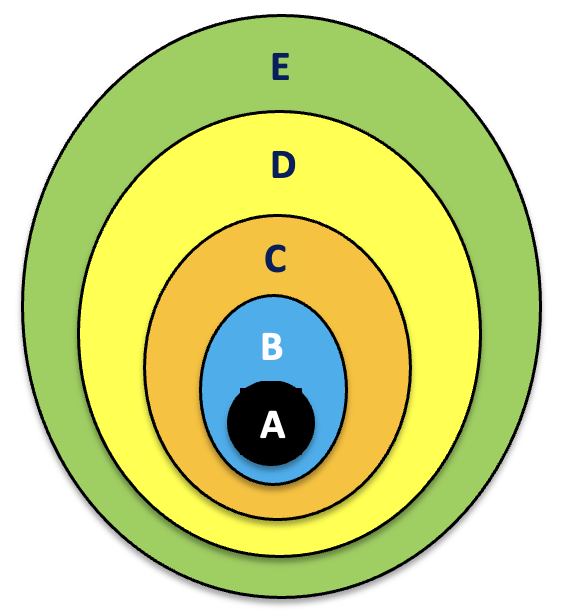 A = Usted
B = Familia
C = Vecinos/ Compañeros
D = Parientes
E = Amigos
[Speaker Notes: Aquí está una imagen con círculos concéntricos. Estos círculos representan su mundo y las personas que hay en él. El círculo más interno (A) es usted, donde vives ahora. El siguiente círculo (B) representa a tu familia, aquellos que viven contigo. El Círculo C es para sus vecinos y compañeros de trabajo. El Círculo D es para sus parientes. El Círculo E es para sus amigos. 
 
Tu tarea es reflexionar sobre esto círculos y hacer una lista. Identifique una persona en cada círculo y piense en cómo mostrarle amor durante esta semana. Ore pidiendo discernimiento y oportunidades para hacerlo.]
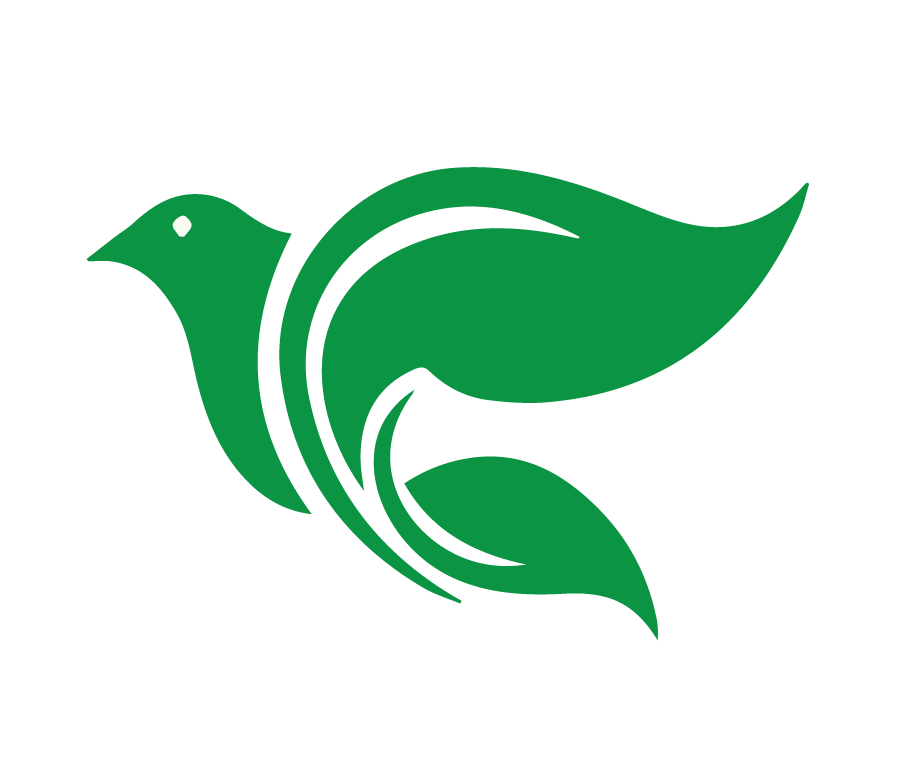 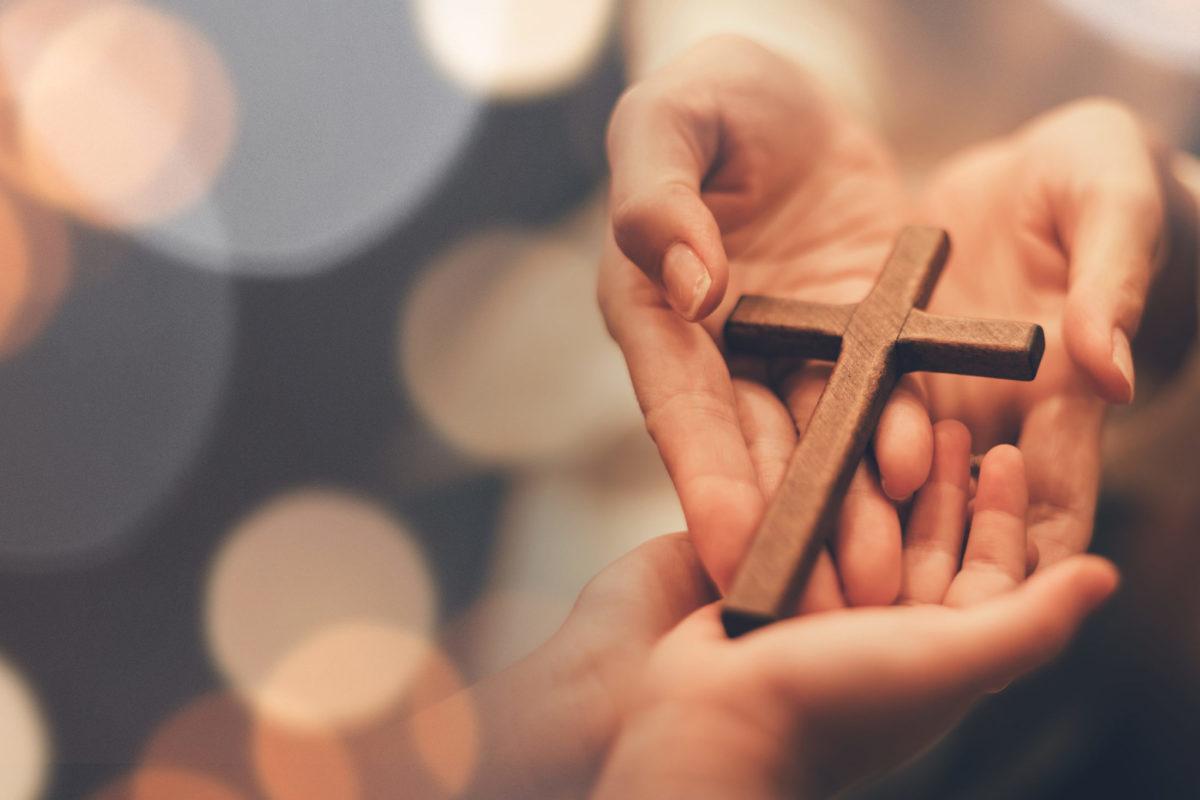 [Speaker Notes: El amor de Cristo nos mueve a mostrar ese amor a los demás. Como sus discípulos, queremos hacer el bien a los demás. En los próximos días, busque esas oportunidades para hacer el bien. Algunas de ellas podrán ser no sólo buenas maneras de vivir su fe, sino que, por la gracia de Dios, también pueden brindar oportunidades para decirle a la gente por qué usted hace el bien, porque tiene un Salvador que vivió y murió por usted.]
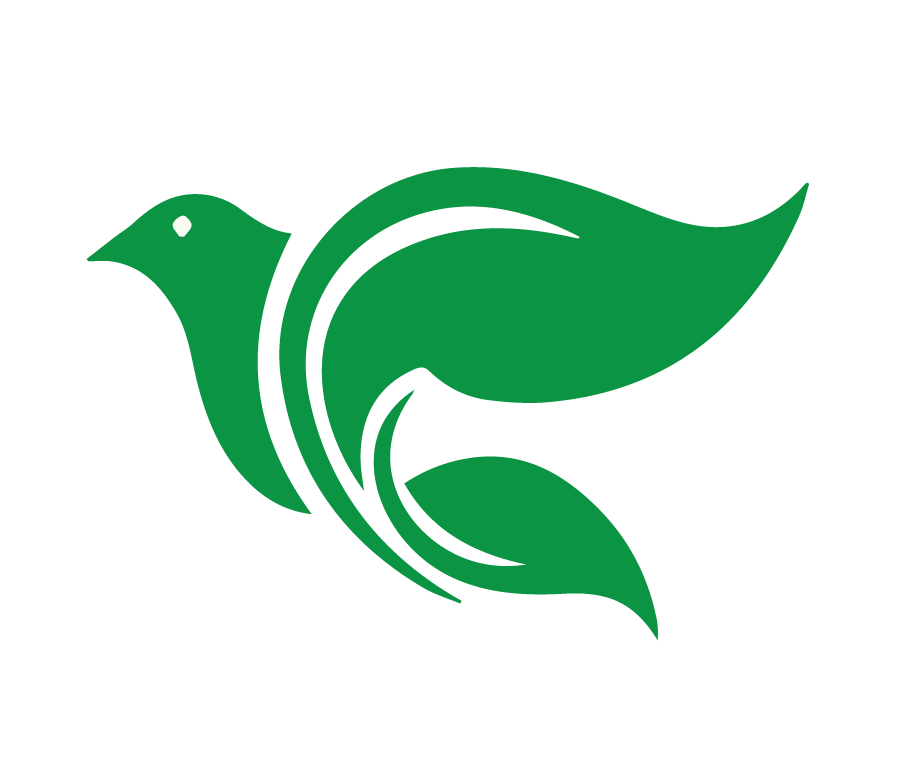 Tarea para Lección 5
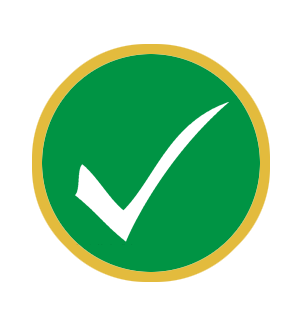 Ver un video
Leer 
Reflexionar y responder
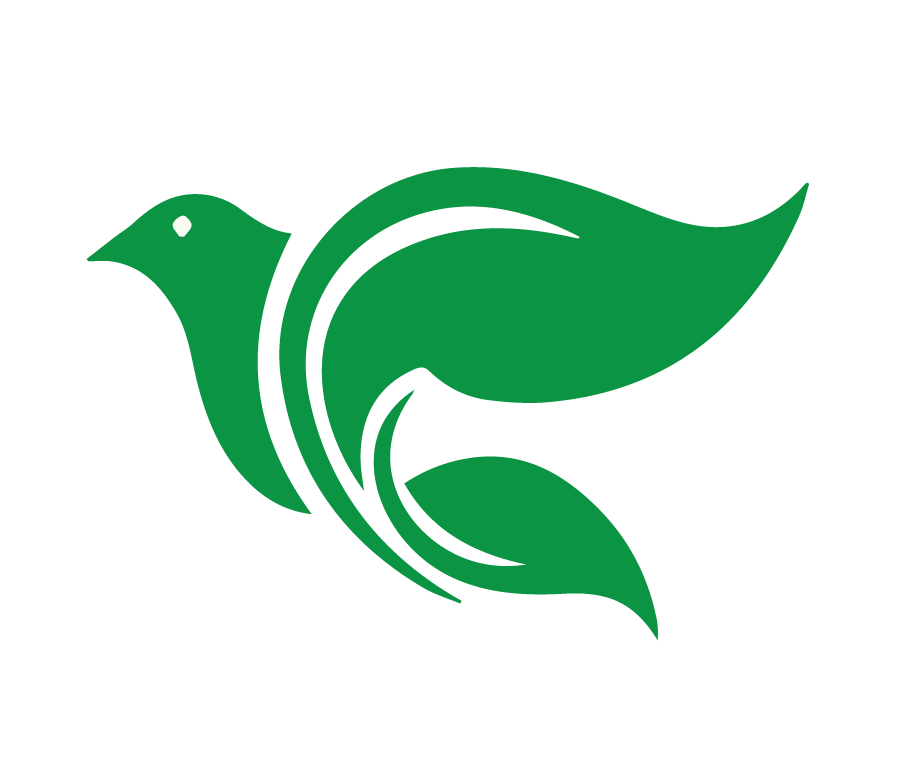 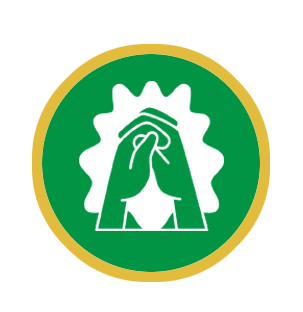 Oración o Bendición
[Speaker Notes: 2. Oración de clausura y despedida

Padre amoroso, te damos gracias por este tiempo que hemos pasado juntos meditando en tu Palabra. Nos has recordado el ejemplo perfecto de tu Hijo Jesús, quien mostró compasión y poder al hacer el bien. Cristo es nuestro bien, nuestro Salvador y buen Pastor. Ayúdanos, Señor, a vivir como verdaderos discípulos tuyos, reflejando tu amor en nuestras acciones diarias. Que podamos ver las oportunidades que nos das para amar a otros y que, con tu fuerza, podamos hacer el bien en todo momento. Confiamos en la obra de tu Espíritu Santo en nosotros, quien nos consuela, nos guía y nos da poder para vivir conforme a tu voluntad. En el nombre de Jesús oramos. Amén.]